COLLEGE OF THE ENVIRONMENT
Office of Academic Affairs, Office of the Dean
Thank you for joining us! Our orientation program will begin shortly
WELCOME!College of the Environment
New Graduate Student Orientation
Friday, September 22, 2023
[Speaker Notes: Welcome to the College of the Environment!  We are happy that you are with us.  This is our annual new Graduate Student Orientation, and we are looking forward to showcasing some of the things that we, in the College and the University of Washington community, do in service of our graduate students. This is a favorite event of the year, where we get to welcome you to UW and the College.]
HONORING PLACE
The University of Washington acknowledges the Coast Salish peoples of this land, the land which touches the shared waters of all tribes and bands within the Suquamish, Tulalip and Muckleshoot nations.
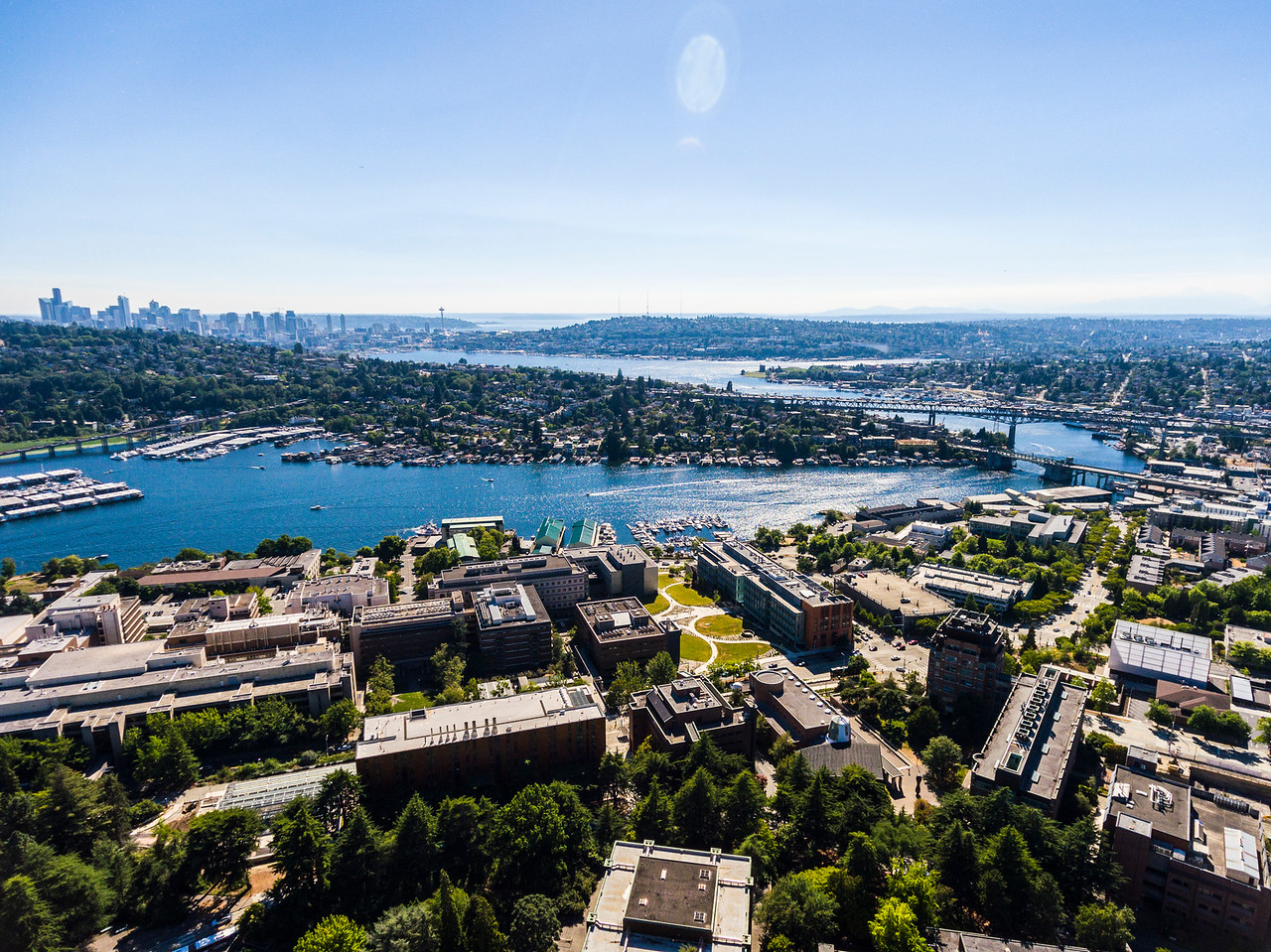 [Speaker Notes: Before we begin, the University of Washington acknowledges the Coast Salish peoples of this land, the land which touches the shared waters of all tribes and bands within the Suquamish, Tulalip and Muckleshoot nations.]
College of the Environment Dean's Welcome
Julia Parrish
Associate Dean, Academic Affairs
[Speaker Notes: Some of the resources and means of connections can also be found at the Graduate School.  Let me welcome Jaye Sablan from Core Programs in the Graduate School..

Thank you, Jaye for joining us!]
COLLEGE OF THE ENVIRONMENT
Atmospheric Science (MS, PhD)
Earth and Space Science (MS, PhD)
Oceanography (MS, PhD)
Quantitative Ecology and Resource Management (MS, PhD)
School of Aquatic and Fishery Sciences (MS, PhD)
School of Environmental and Forest Sciences (MS, MFR, PhD)
School of Marine and Environmental Affairs (MMA)
[Speaker Notes: We’re considered a small College, but we have a HUGE reach and a tremendous impact

We have 17 exciting research and outreach centers and 
70 labs, research groups and cooperative programs that create a tremendous impact on our local, regional, state, national and global communities!]
COLLEGE OF THE ENVIRONMENT
Inter/Transdisciplinary Programs
Astrobiology (PhD)
Concurrent Degrees
JSIS
Evans School
AIS
CERTIFICATE PROGRAMS & OPTIONS
Climate Science

Astrobiology

Data Science (available in ATMOS, OCEAN, SAFS)
[Speaker Notes: As you begin your studies and research here, please know that there are certificate programs available to you that may be of interest.  Be sure to check out our Climate Science and Astrobiology programs.  For these of you in the Atmosphere Sciences department and School of Oceanography, we have a Data Science certificate program option available to you.]
WHERE WE ARE
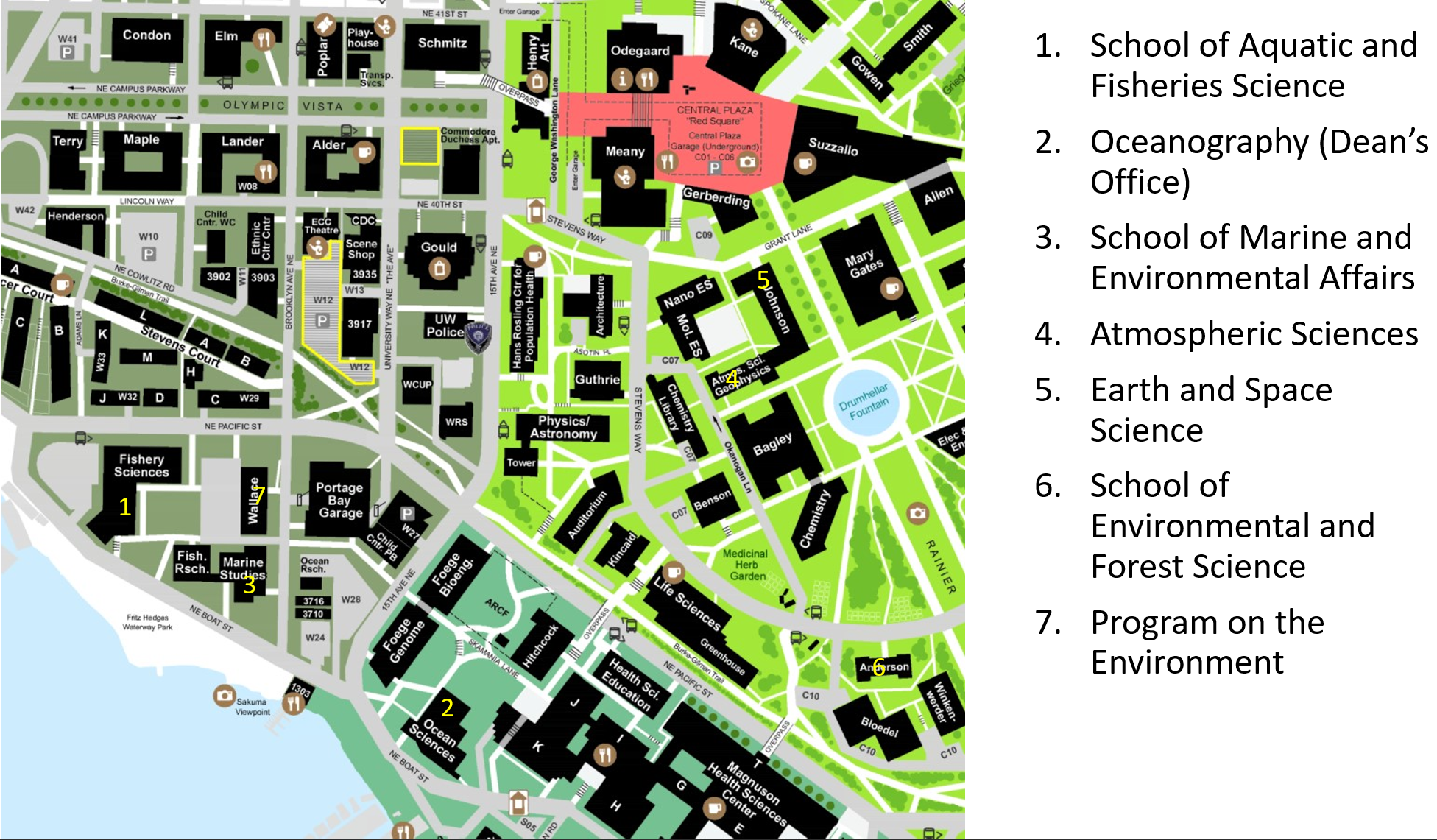 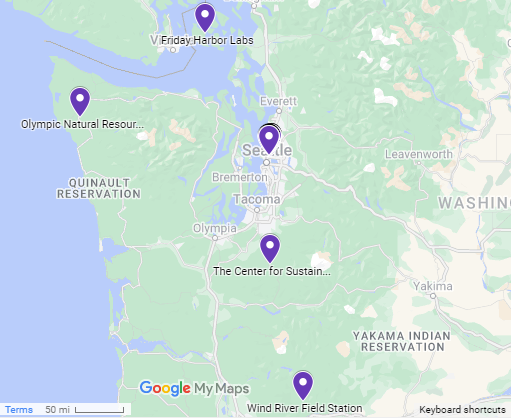 SCIENCE COMMUNICATION OPPORTUNITIES
Engage: Communicating Science to the Public Effectively (C ENV 500)
Applied Improvisation for Science Communication (C ENV 590)
John Meyer, Senior Director for Marketing and Communications
[Speaker Notes: A number of really great things to keep on your radar include special events and courses that are offered by the College.  They include:

The ENGAGE course, which is called “Communicating Science to the Public Effectively”.  It’s a Winter course developed and managed by grad students.  Here you will learn about ways to improve your science communication, and have the opportunity to showcase your skills set in a special platform during Spring Quarter.  

Next we have the Amplify series, which provides discussions with faculty, staff, postdocs and graduate students interested in science communication and outreach. Each discussion focuses on a particular challenge. 

And finally, you will want to check out College and UW-sponsored, public lectures.]
PROFESSIONAL DEVELOPMENT SERIES
2023-24 Pathways series

Autumn:  Postdoc

Winter:    Government 

Spring:     Industry
EPIC
DEI
Personal Development/Career tools
[Speaker Notes: Also throughout the year, we will host a series of professional and career development sessions and workshops that will provide advice or insight as you travel the pathways of your graduate education.  Last year, we hosted one session each quarter on mentoring, resilience, and pathways to a postdoc.  We’ll announce the autumn event topic soon.]
FUNDING
Unit-level Scholarships & Funding
College Scholarships & Travel Awards
NSF Graduate Research Fellowship Program (NSF-GRFP)
Research Funding (Conservation Genetics, Big Data)
Grad Funding Information Service (GFIS)
[Speaker Notes: We are happy to let you know that we have a variety of funding opportunities available to you, as well.  These include:
The quarterly Travel and Meeting Fund, where if you are presenting original research, you may apply for awards that fund to $750 for domestic travel and $1,000 for international travel.  The Autumn Fund will open shortly, with a rolling deadline throughout the quarter.  Be sure to check your email for more details. 

We also provide generous funding if you are in areas of Genetic Conservation or Big Data.  Applications for this annual award will be accepted during Winter Quarter.  Be sure to watch for these announcements.

Other resources for funding, include the Graduate Funding Information Services, or GFIS, which is a service to you overseen by the Graduate School and the Library.  You can make an appointment with an advisor there to research possible funding opportunities, that may include fellowships and scholarships.

As you think about future employment opportunities, be sure to check out our College Careers and Opportunities page on the College website.  There you will find listings of the latest jobs that employers in environmental fields have posted with us.]
TEACHING AND LEARNING
UW Center for Teaching and Learning
Teaching@UW: Strategies for TAs

Teaching Support Team
[Speaker Notes: Hopefully those of you who will be TAs or RAs this year, have had the opportunity to check out the RA/TA Conference sponsored by the Center for Teaching and Learning.  CTL promotes student learning by supporting and strengthening UW teaching, focusing on evidence-based teaching, building global classrooms, and sustaining equitable learning communities. 
CTL will also have online workshops on topics such as TA-ing in a lab setting or STEM quiz sections, maximizing student learning, available on Canvas until Oct 1.

The CoENV OTL team will also hold a College-specific TA training next week, please consider attending.]
CONTACT INFO
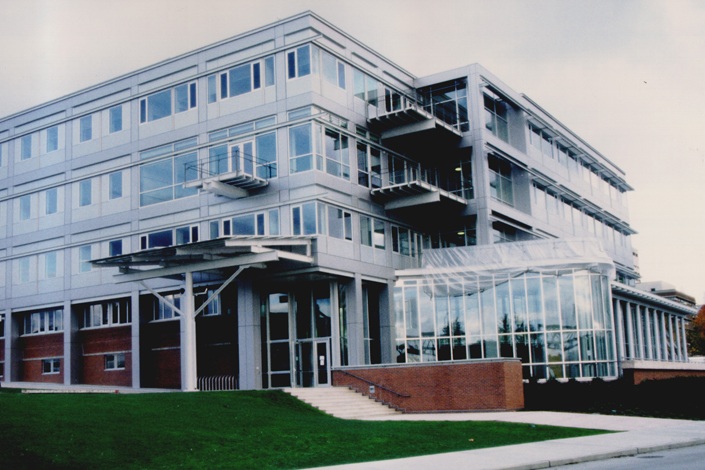 coenvaa@uw.edu

Ocean Sciences Building (OSB), suite 200

Instagram: uw_environment_grads

environment.uw.edu/students/

Brandon Ray, Grad Student and Postdoc Scholar Specialist
OUR GUESTS TODAY
Graduate Student Affairs (UW Graduate School)
College of the Environment Teaching Support Team (TST)
College of the Environment Diversity, Equity, and Inclusion (DEI)
Disability Resources for Students
UAW 4121
Campus Police
College of the Environment Student Advisory Council (SAC)
Graduate & Professional Student Senate (GPSS)
[Speaker Notes: And again, I would like to thanks our campus partners for joining us today.  You will hear a bit about each program this afternoon, before we finish up with a great graduate student panel discussion.]
Graduate Student Affairs, The Graduate School
Jaye Sablan
[Speaker Notes: Some of the resources and means of connections can also be found at the Graduate School.  Let me welcome Jaye Sablan from Core Programs in the Graduate School..

Thank you, Jaye for joining us!]
Graduate Student Affairs
The Graduate School | University of Washington
Reflect, then share with 1-2 peers:

What’s one thing you’re looking forward to this quarter? (e.g. can be graduate study related, personal goal beyond academia, hobby, etc.)
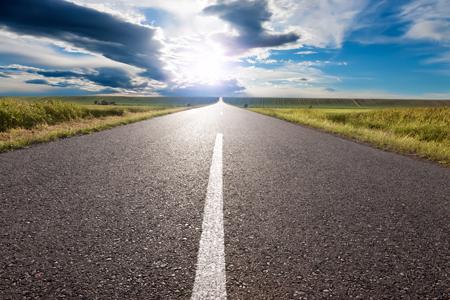 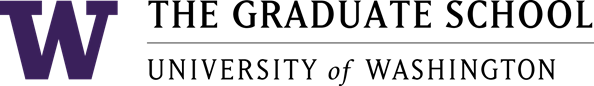 [Speaker Notes: Intro. and prompt]
Graduate Student Affairs
The Graduate School | University of Washington
Mission:  Utilize a holistic approach to supporting UW graduate students through student-centered programming, timely resources, and intentional university partnerships.
Vision:  Strive to promote the wellbeing of our diverse graduate student body, so they can thrive and be successful at the university and beyond.
Students We Serve:

Events are open to graduate students across disciplines
Equity & Inclusion: First-generation graduate students, International graduate students and collaborations with Graduate Student Equity & Excellence (GSEE) to support underrepresented minoritized grad students
Resources and Services:

1-on-1 consultations about navigating graduate student life
Grad student bulletin: tips for academic success, wellness, career development, and funding opportunities
Professional development events for grad students across disciplines
Graduate Student Success Programming2023-2024
Offerings:

Fall & Winter - Practice your presentations skills at virtual and in person Scholars’ Studio events 
Winter - Hone your career development skills at our career development retreats for PhD students in the Humanities, Social Sciences, Sciences & Engineering
Spring - Present a lightning talk on your research and compete for cash prizes at Three Minute Thesis
First-Generation Graduate Student Initiative:
Fall – Community Social; First-Gen Grad Student Welcome (as part of UW’s tri-campus recognition of National First-Gen Celebration)
Winter – Professional headshot event
Spring - End of Year Celebration
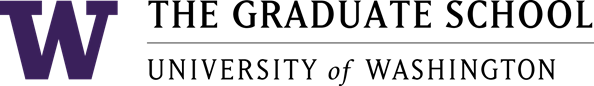 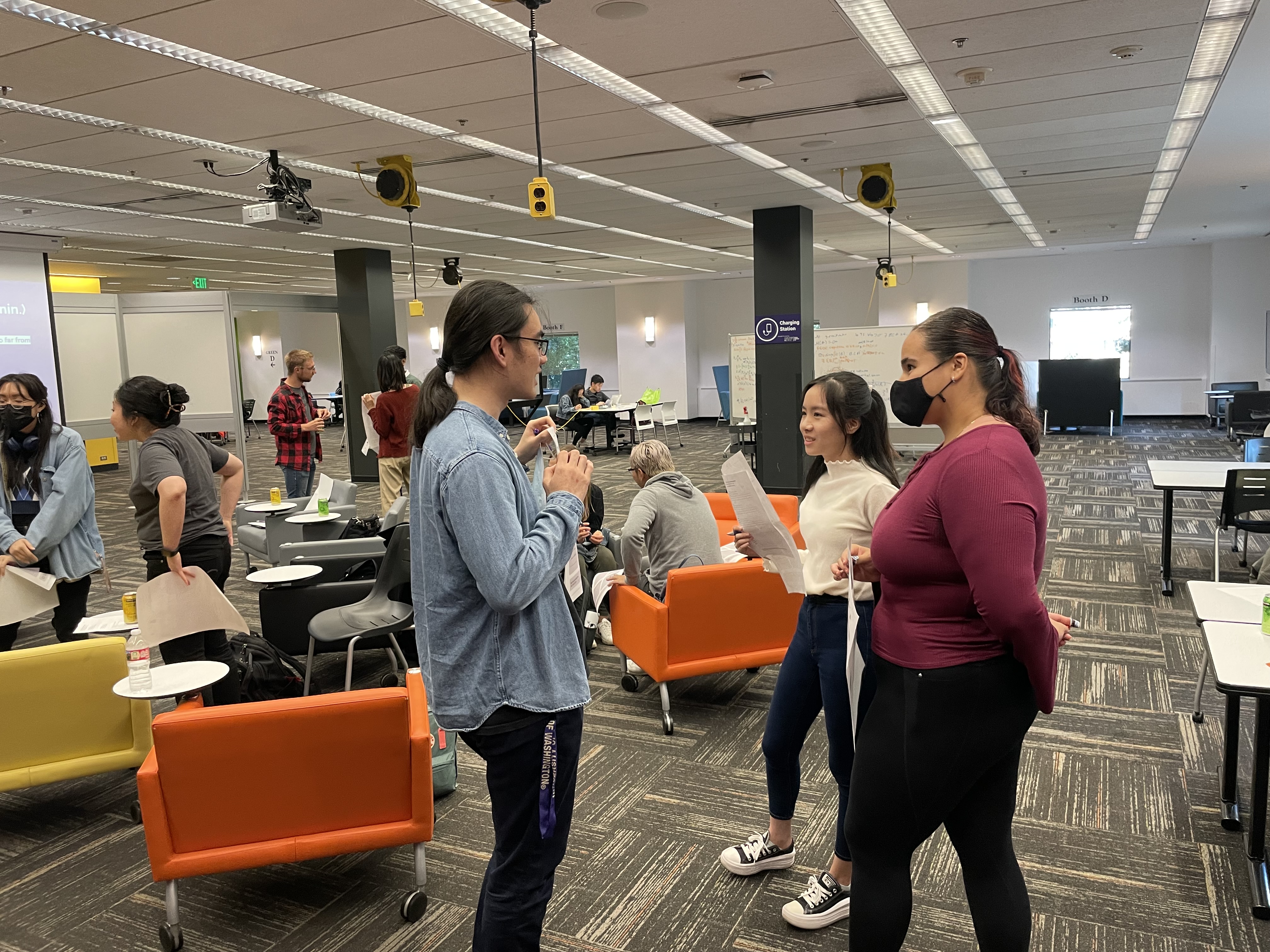 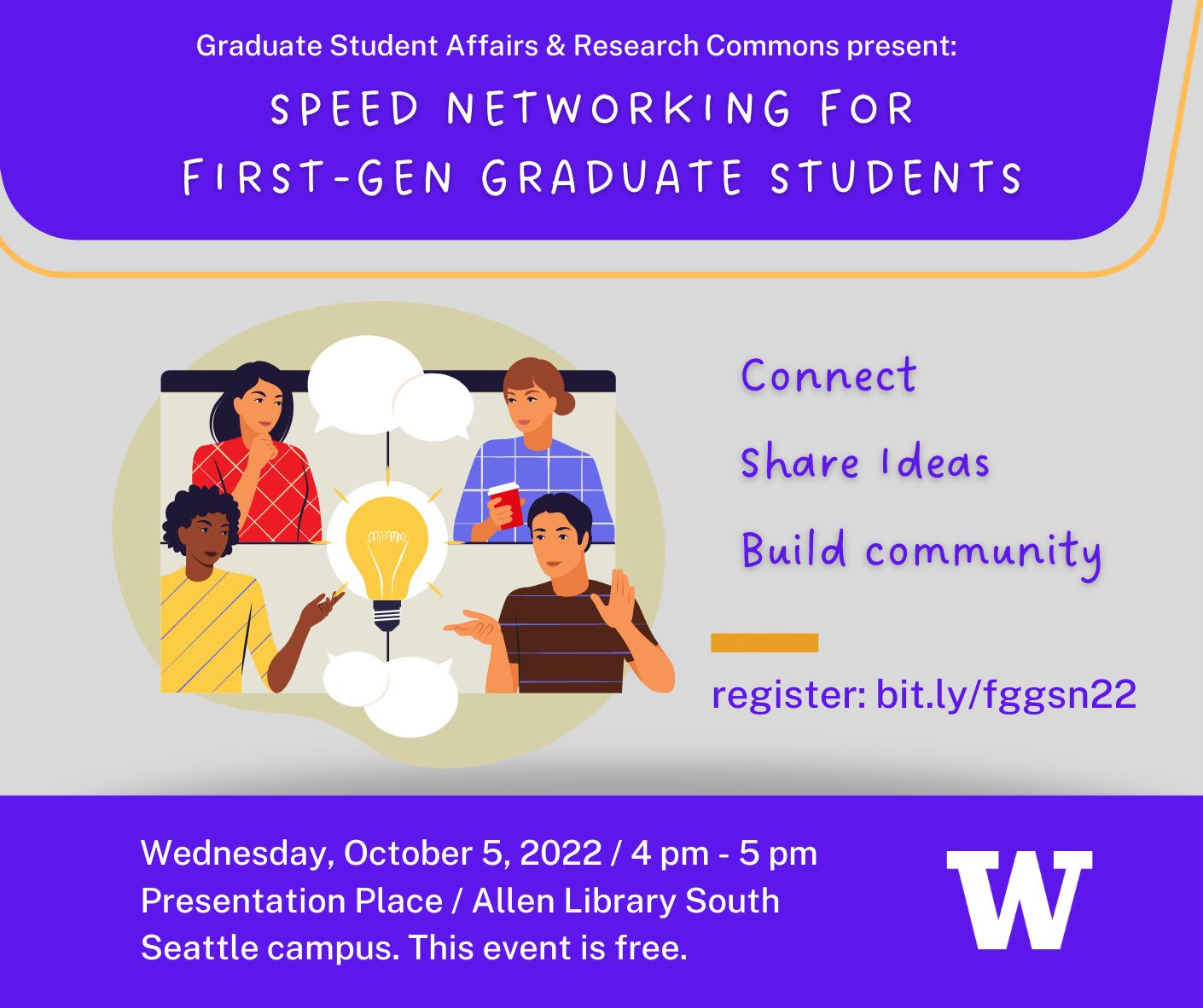 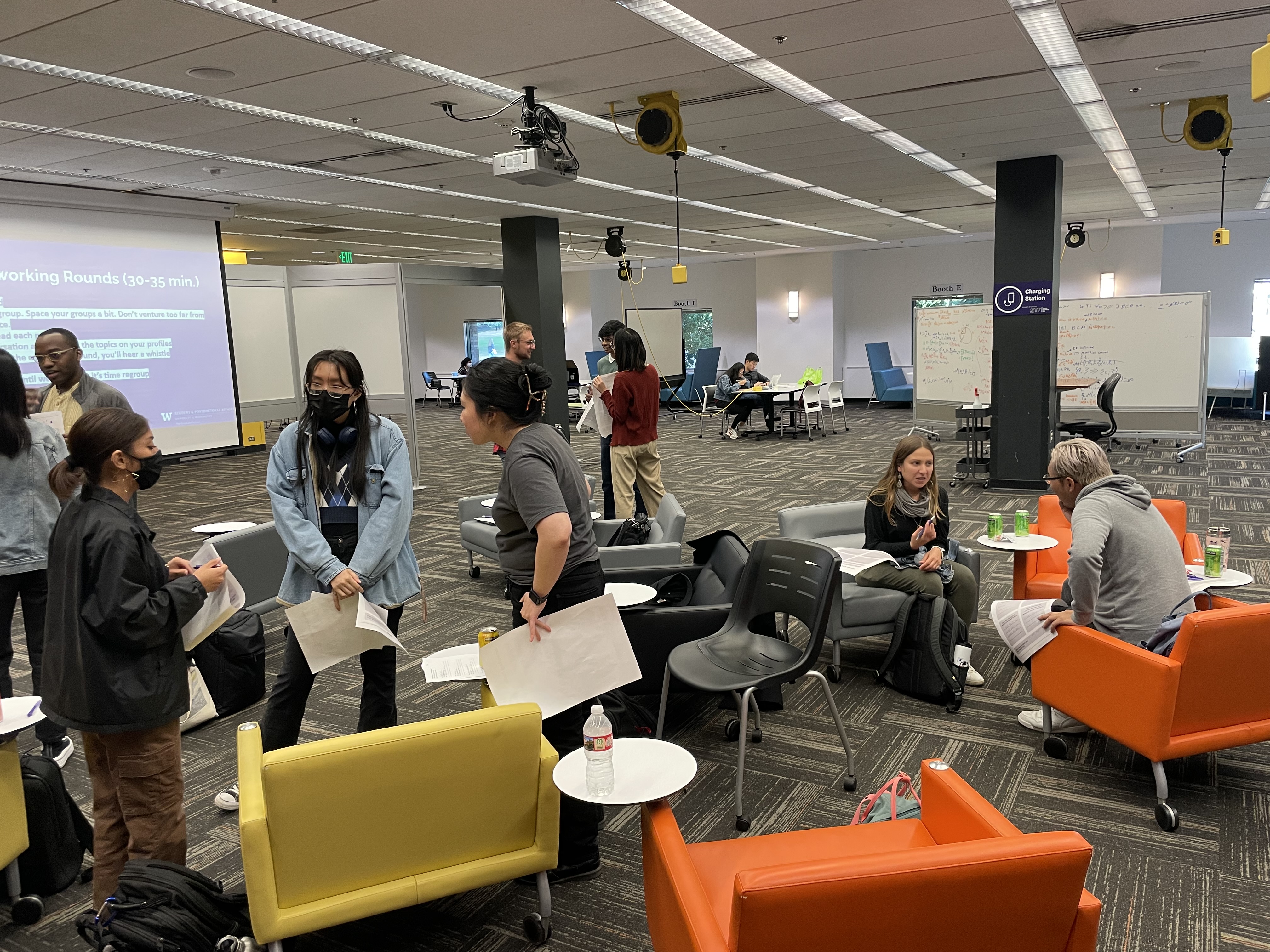 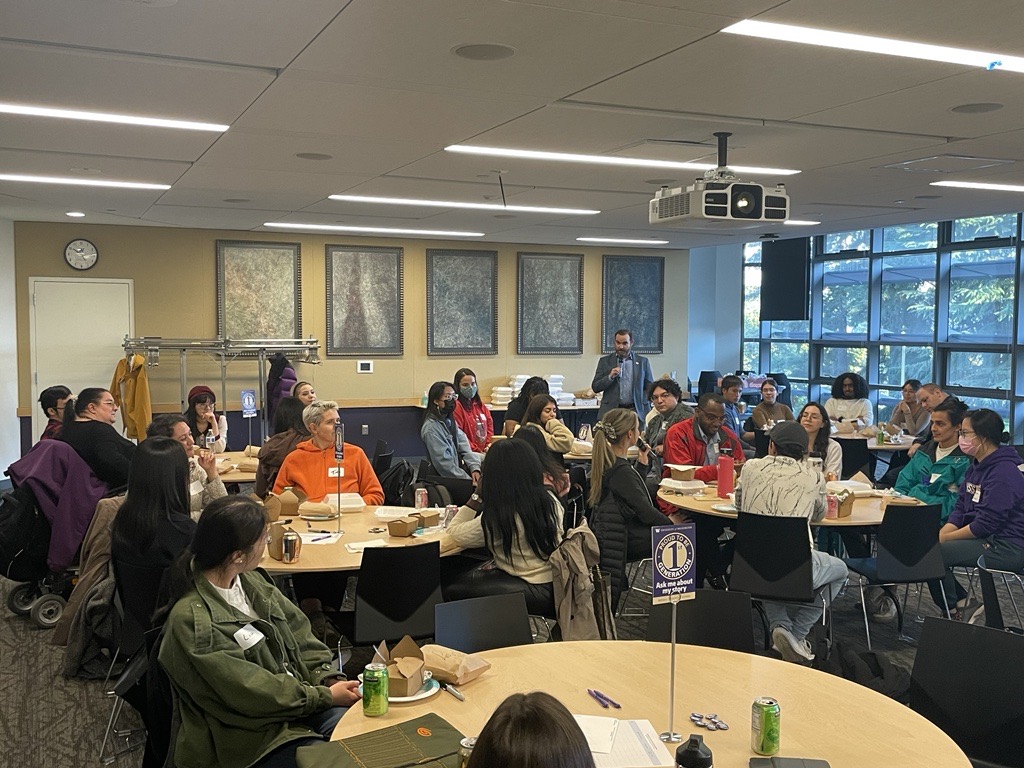 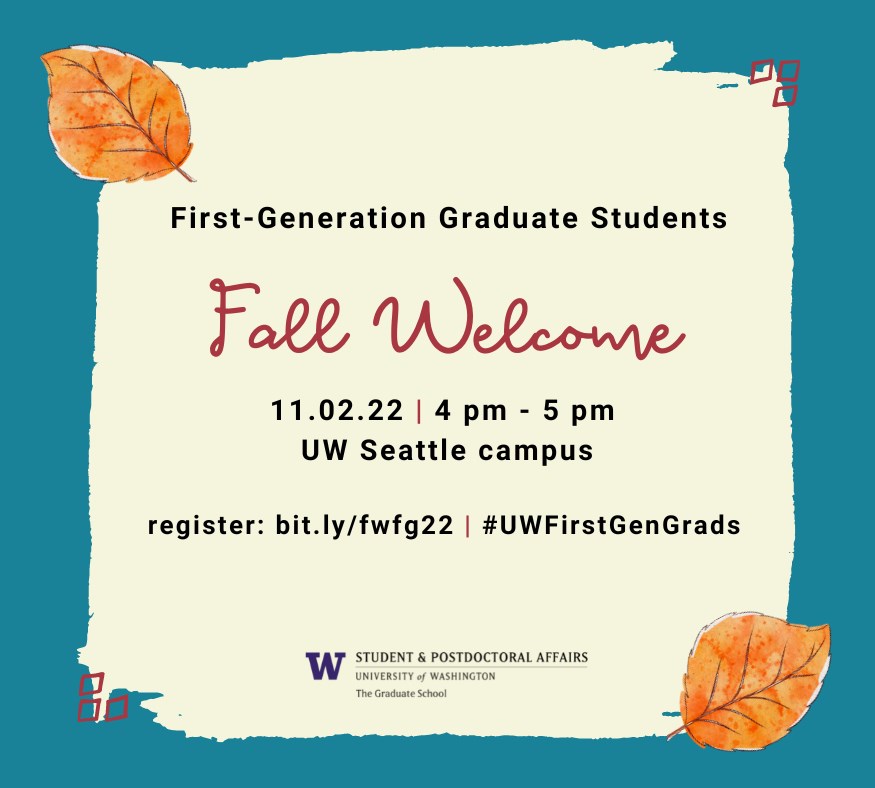 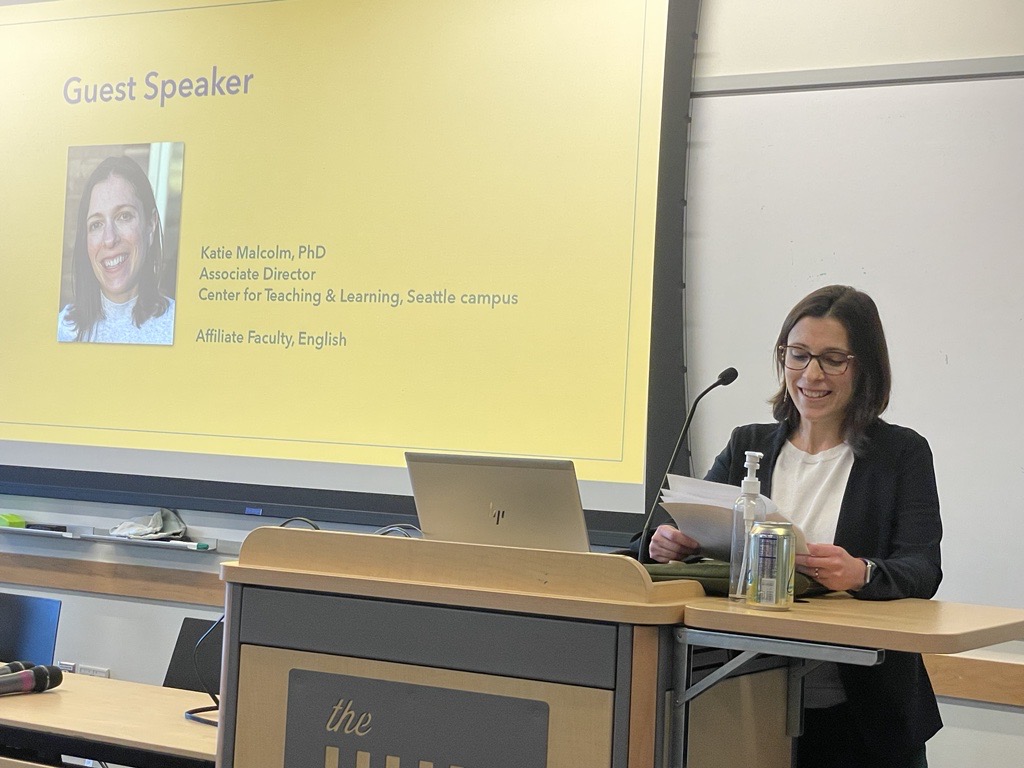 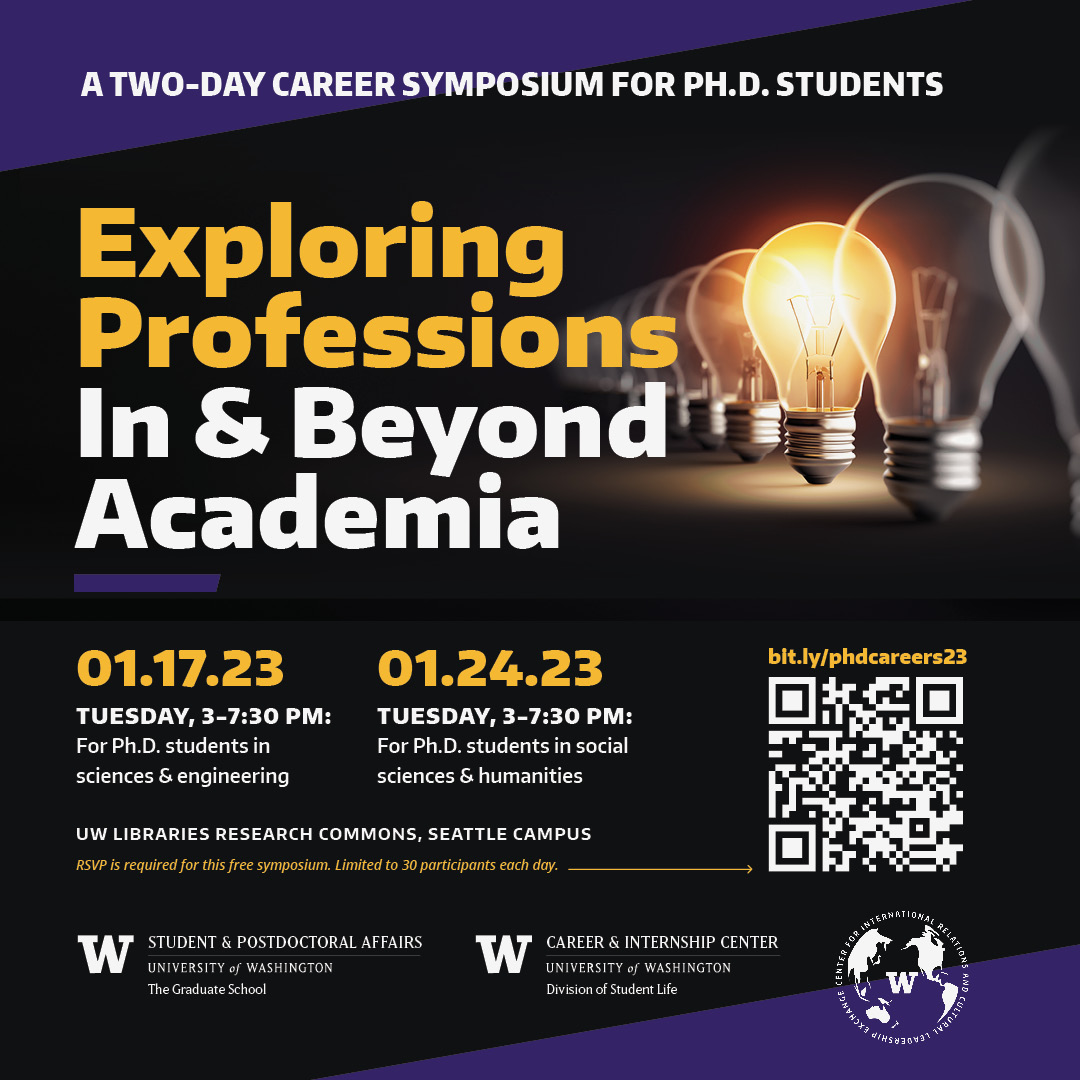 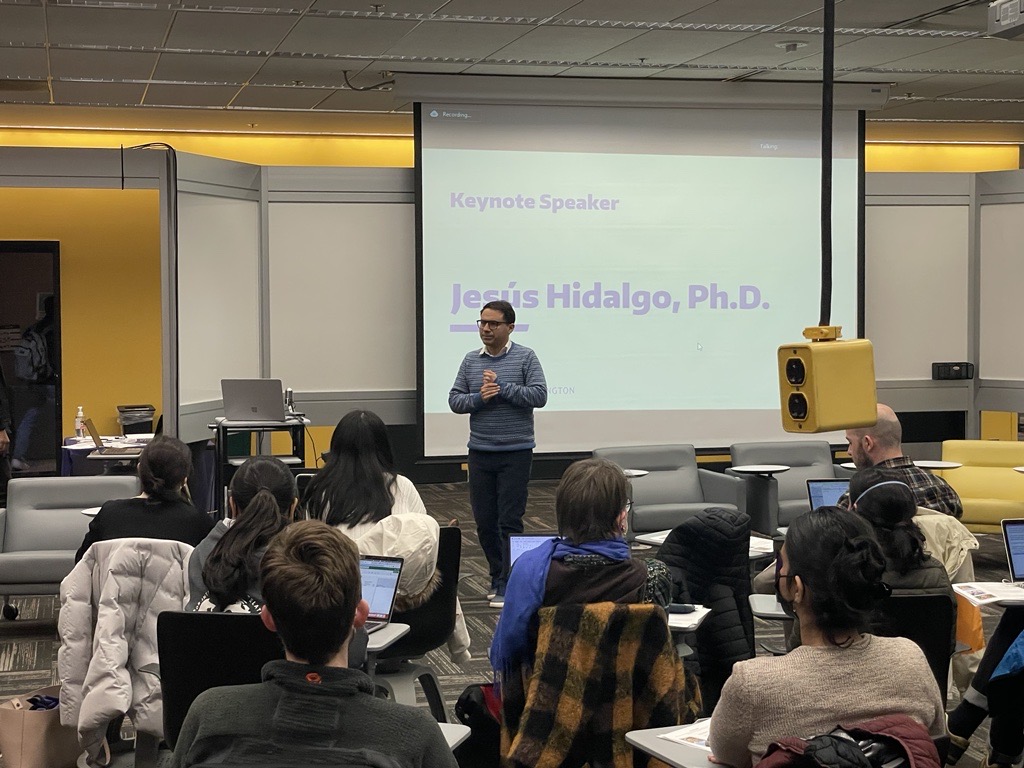 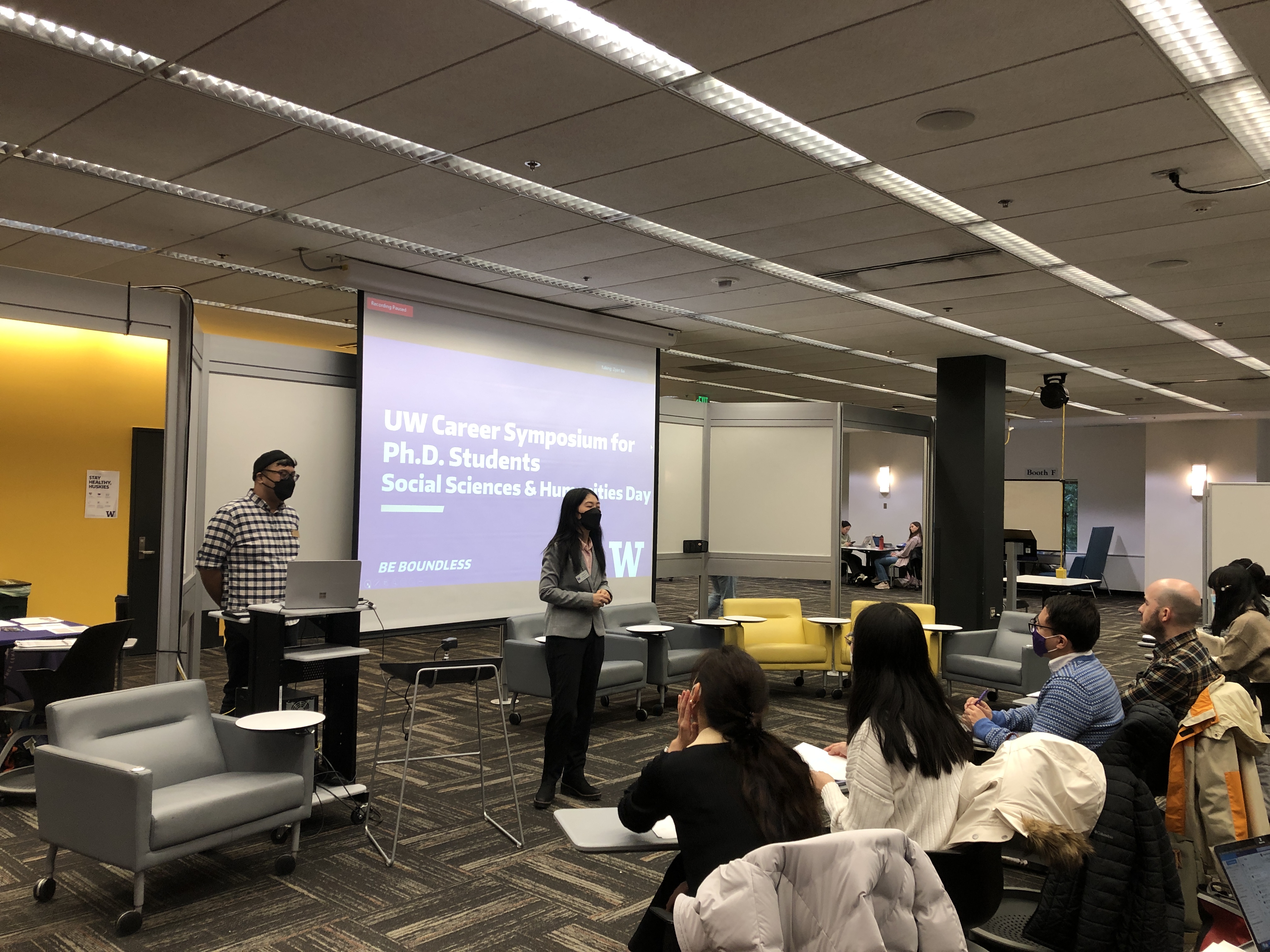 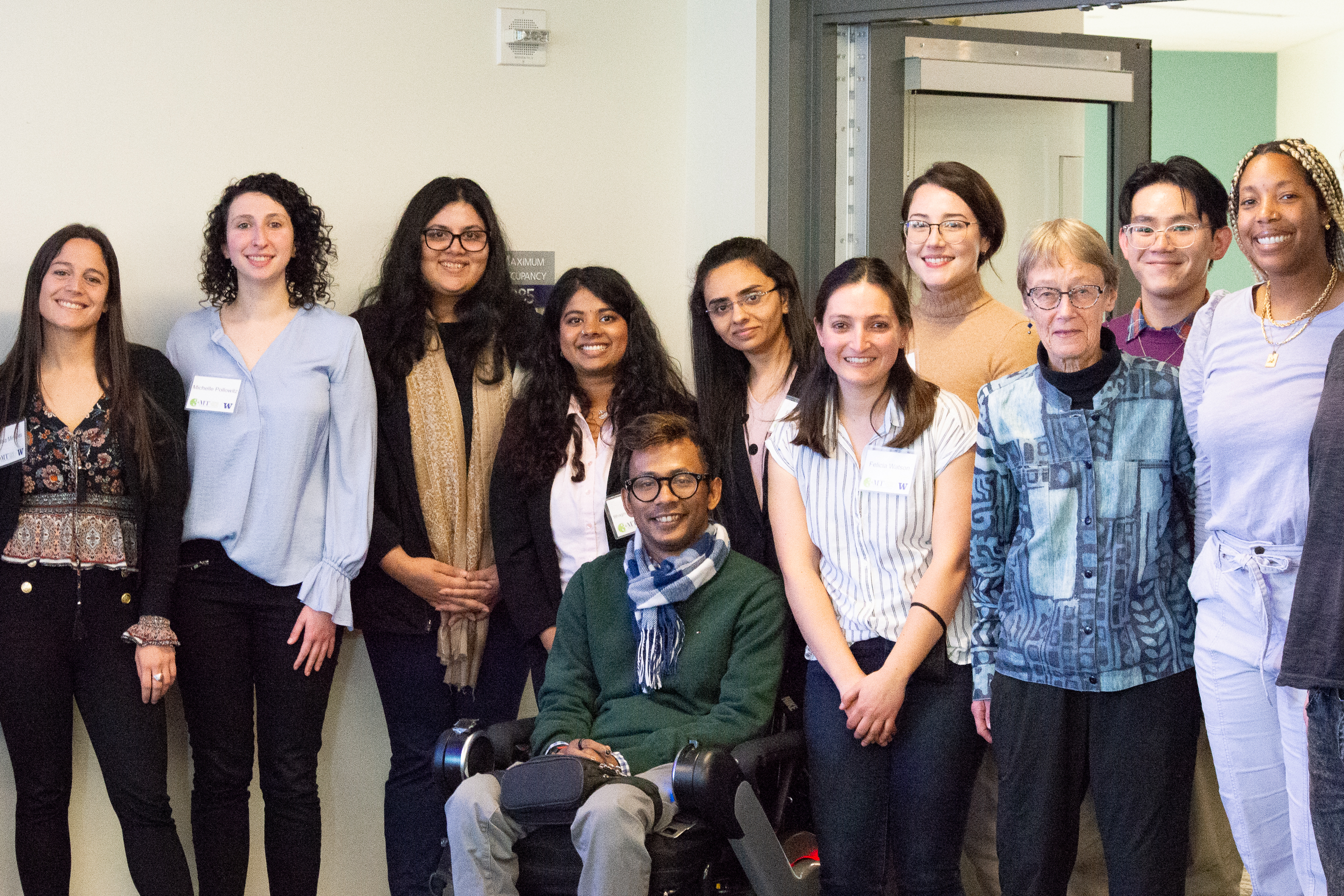 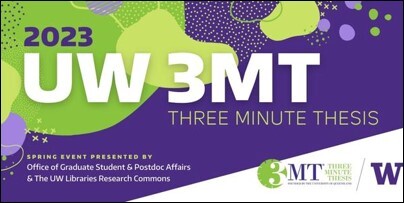 Campus Partners
Center for International Relations & Cultural Leadership Exchange (CIRCLE)

Career & Internship Center
UW Libraries Research Commons   
 
Equity & Justice in Graduate Programs/ The Graduate School 

Graduate Student Equity & Excellence/ The Graduate School
Graduate Student Affairs
The Graduate School | University of Washington
Reflect, then share with 1-2 peers next to you:
What types of support will you connect with to support your wellbeing and success? (campus resources, familial, community-based, faith-based, etc.)
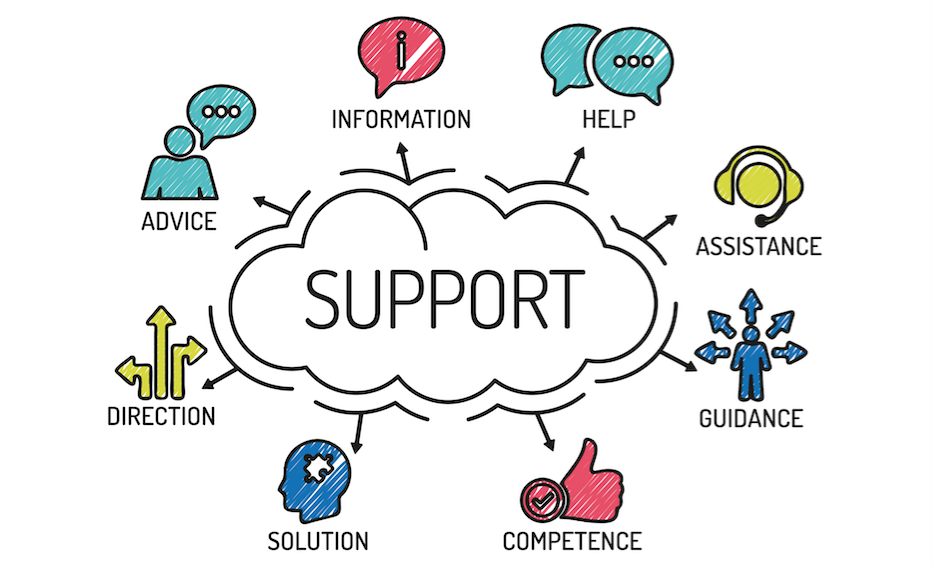 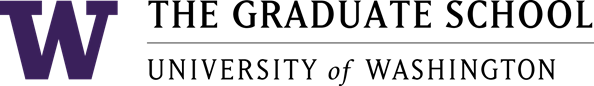 Graduate Student Affairs
The Graduate School | University of Washington
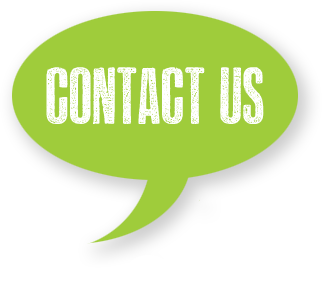 Homepage: https://grad.uw.edu/directory_entry/graduate-student-affairs

Facebook: facebook.com/uwgradsa   |   facebook.com/groups/UWGradSuccess 
Bill Mahoney PhD, Associate Dean of Graduate Student & Postdoc Affairs: wmahoney@uw.edu

Jaye Sablan MA, Assistant Director of Graduate Student Affairs: sablanj@uw.edu
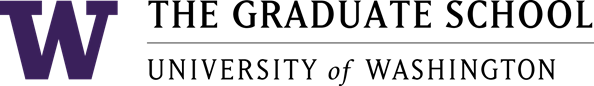 College of the Environment Teaching Support Team (TST)
Kat Huybers
[Speaker Notes: Some of the resources and means of connections can also be found at the Graduate School.  Let me welcome Jaye Sablan from Core Programs in the Graduate School..

Thank you, Jaye for joining us!]
Teaching and TA-ing in the College of the Environment
Dr Kat Huybers (she/her/hers)              Dept. of Atmospheric Sciences             CoEnv Teaching Support Team
Why might you teach/TA as a graduate student?
Chat with your neighbor for a moment….
How can you learn more about/get help with teaching?
UW (Campus-Wide) Resources:
Center for Teaching and Learning (CTL)
https://teaching.washington.edu/ 
Online guides, workshops, one-on-one consultations
UW Information Technology: Teaching and Learning
https://itconnect.uw.edu/tools-services-support/teaching-learning/ 
Online guides , workshops, office hours, very helpful help desk (call, email)
[Speaker Notes: CTL offers:  online resources for you to peruse on your own, workshops, one on one consultations
UW Information Technology  has a branch dedicated to teaching and learning.  In addition to guides on how to use Canvas (UW’s LMS), they also offer workshops, support for using other tech-related teaching tools (like poll everywhere).  And resources that I use very frequently myself are:  office hours for 2 hours/day  (M-F) and you can call them or email and get help in a remarkably fast amount of time.  They really do help you until it is figured out.]
How can you learn more about/get help with teaching?
College of the Environment Resources:
College of Environment TA community:  Listserv (a.k.a.: “Scholarly Snacks” find link on College of Environment teaching page, below)+ quarterly social events
Teaching Support Team – we are here to support you!
https://environment.uw.edu/intranet/teaching/teaching-resources/people/
coenvolt@uw.edu
[Speaker Notes: The college wants to foster a community of graduate students who are interested in and dedicated to great teaching.  We have a listserv for all TAs, past present and future, which we encourage you to sign up for.  Each quarter, there is also a social event to high five the end of the quarter.
We also have the …
The teaching support team, of which I am a member.  This team  consists of faculty that are dedicated to promoting teaching excellence throughout the college.  This means supporting both other faculty and TAs!  We offer workshops, one on one assistance with course planning or design, technology support, and]
How can you learn more about/get help with teaching?
College of the Environment Resources (continued):
C ENV 555 Teaching Right:  Best Practice Pedagogy in Environment Courses 
1 credit, meets once a week
Designed to help students thrive in their teaching assistant positions and facilitate their growth into better instructors. 
Offered: Autumn, Winter, Spring.  
This Autumn:  meets Fridays, from 2:30 – 3:30
[Speaker Notes: And finally, this is the second year that a class dedicated to maximizing yoru TA experience is being offered.  It is called…]
College of the Environment Diversity, Equity, and Inclusion (DEI)
Corey Garza
[Speaker Notes: Some of the resources and means of connections can also be found at the Graduate School.  Let me welcome Jaye Sablan from Core Programs in the Graduate School..

Thank you, Jaye for joining us!]
Disability Resources for Students
Ashley Walton
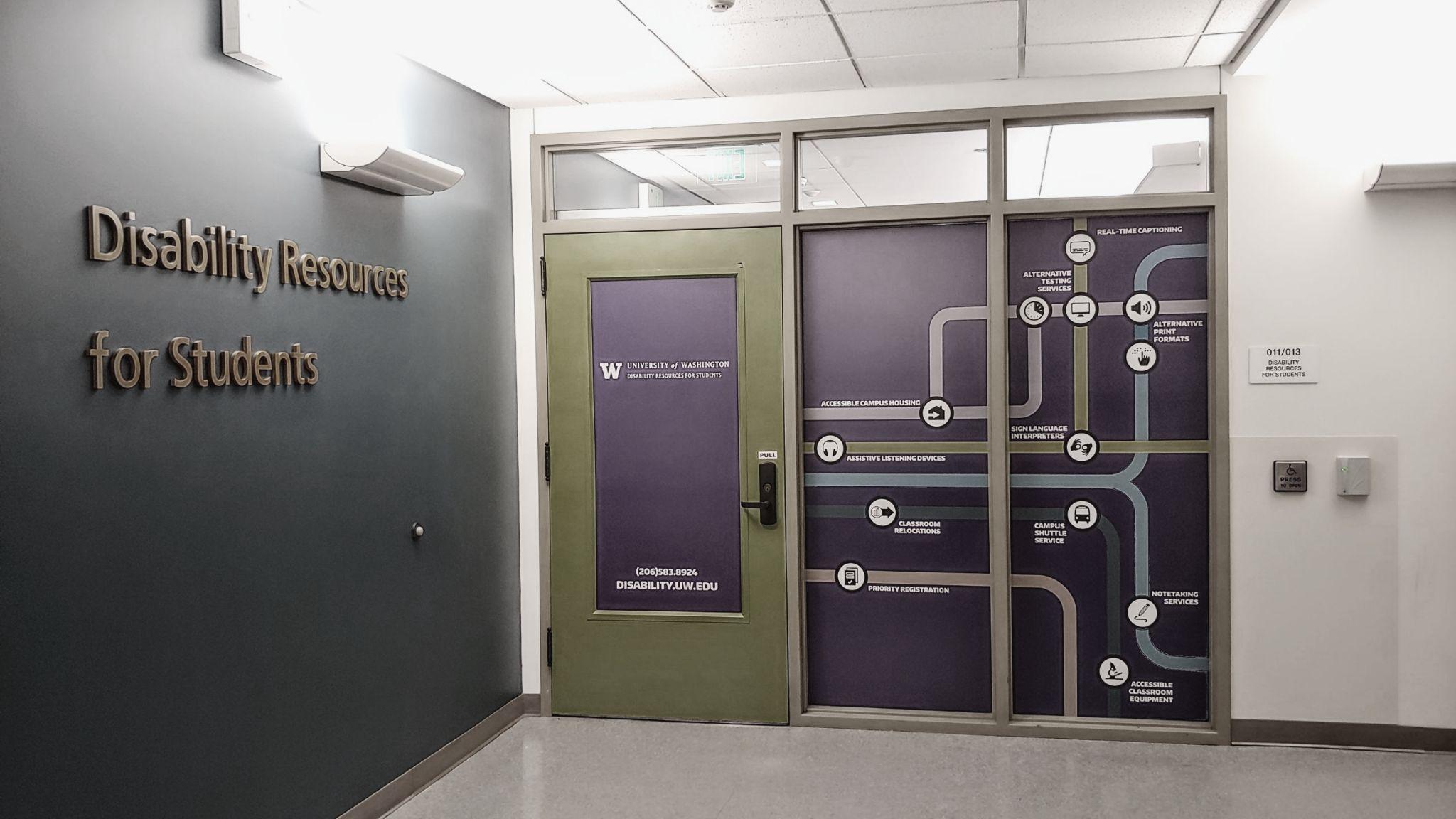 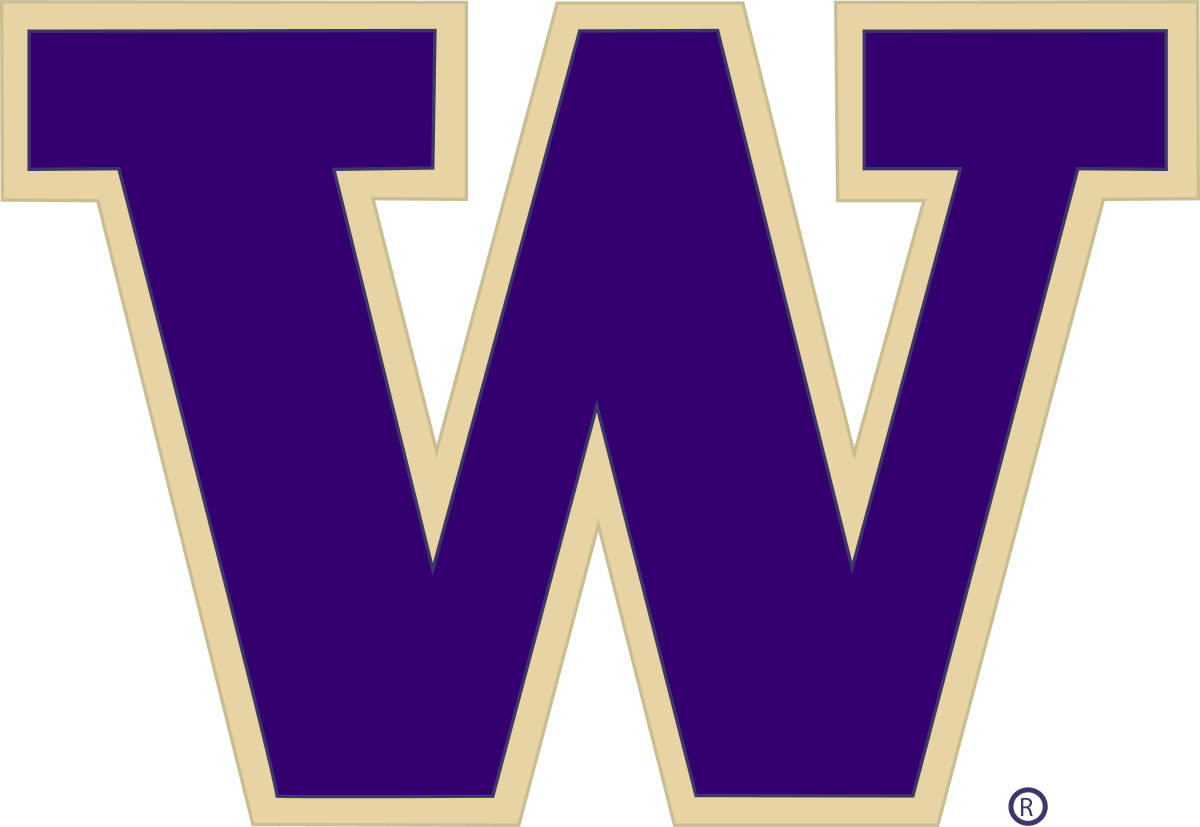 Disability Resources for Students (DRS)
[Speaker Notes: Image Description: Front entrance of Disability Resources for Students (Green/Purple door with colorful graphics covering the wall, various bubbles with icons like headphones, ASL Interpretation, transportation, etc.)]
DRS Process
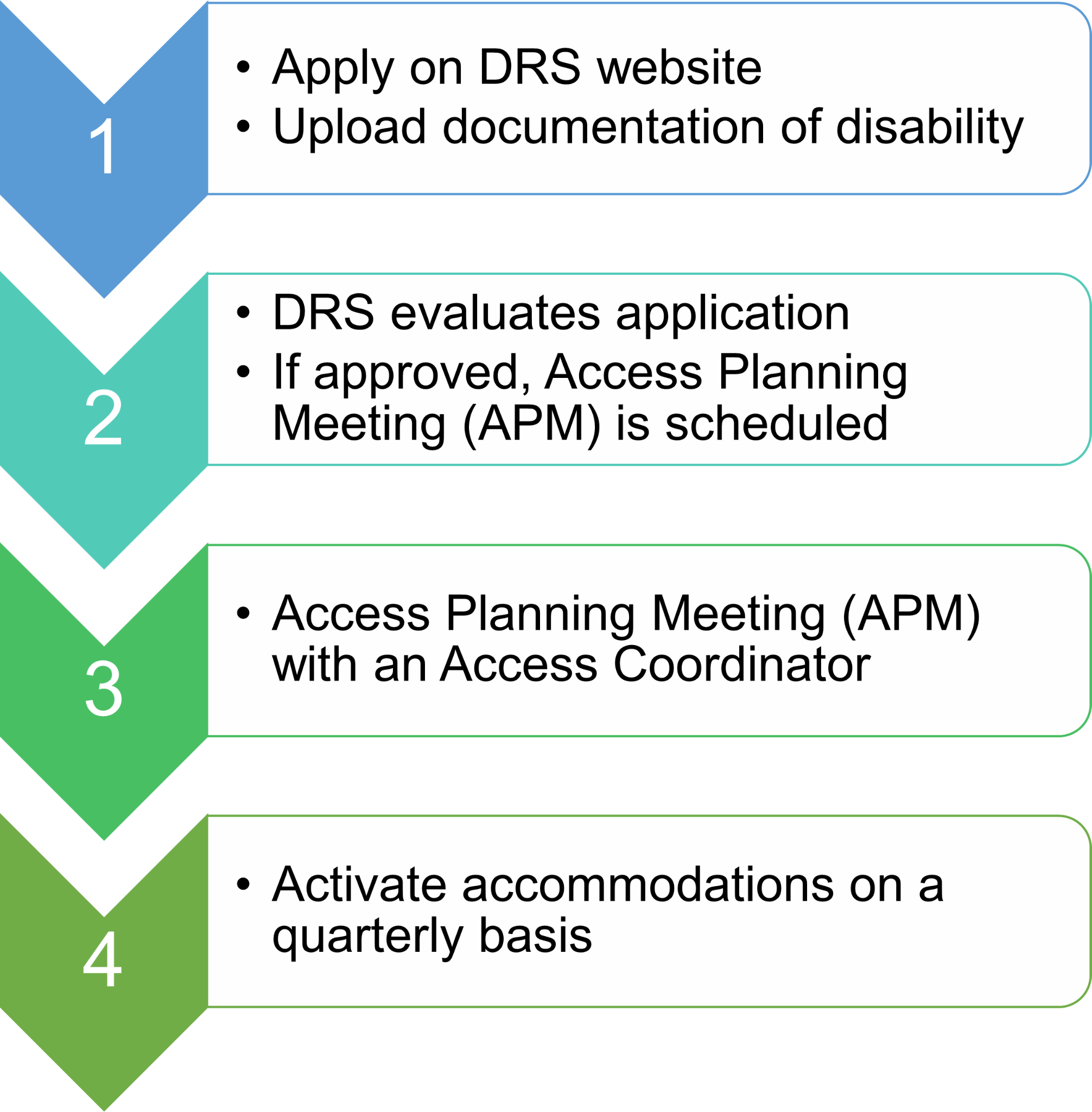 [Speaker Notes: Image description: Multicolored process tiles that read “1. Apply on DRS website, upload documentation of disability. 2. DRS evaluates application, if approved, Access Planning Meeting (APM) is scheduled. 3. Access Planning Meeting (APM) with an Access Coordinator. 4. Activate accommodations on a quarterly basis.”]
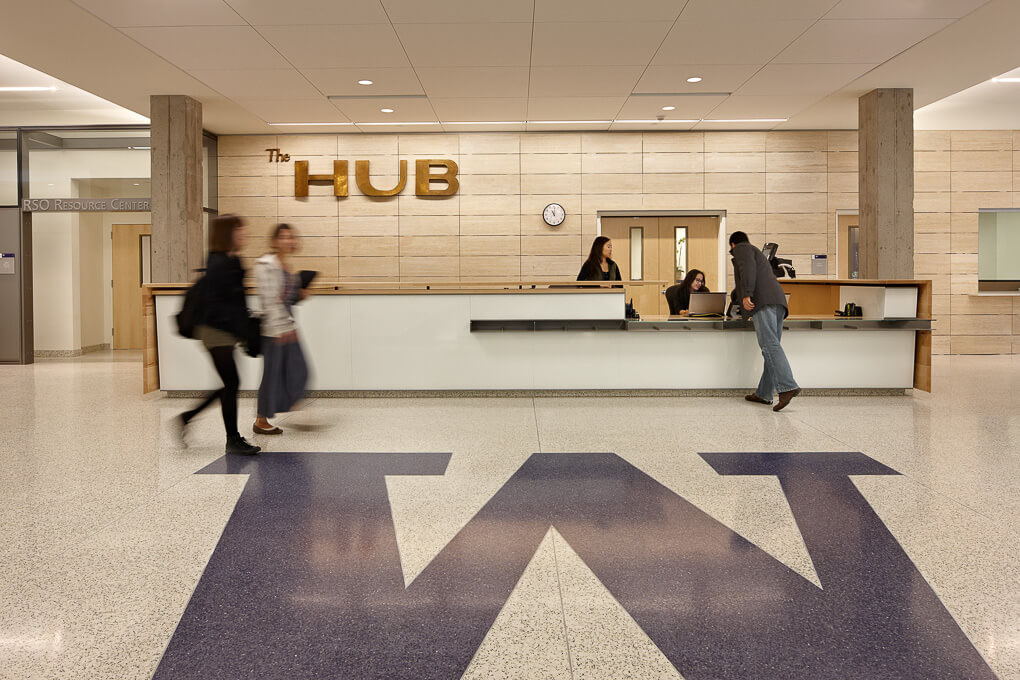 Contact DRS
ADDRESS
011 Mary Gates
Box 352808
Seattle, WA 98195-2808
PHONE
206-543-8924 (voice and relay)
EMAIL
uwdrs@uw.edu
WEBSITE
https://depts.washington.edu/uwdrs/
[Speaker Notes: Image description: Front desk of the Husky Union Building, with a big purple W on the floor]
UAW 4121
Campus Safety
Chief Wilson
University of Washington Police Department
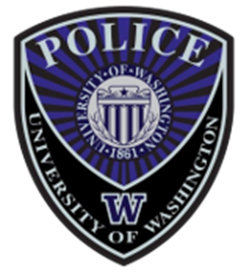 Safeguarding the Academic Community with PRIDE
[Speaker Notes: Thank you to the requestor.
Introduction: Name, Rank, Length of Service, Current Assignment]
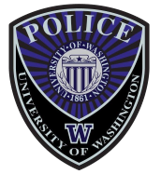 UW Police in the Community
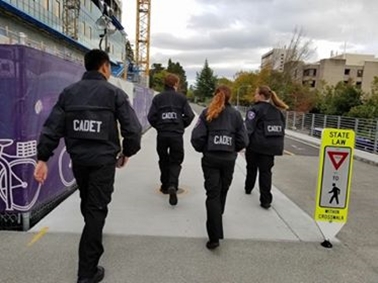 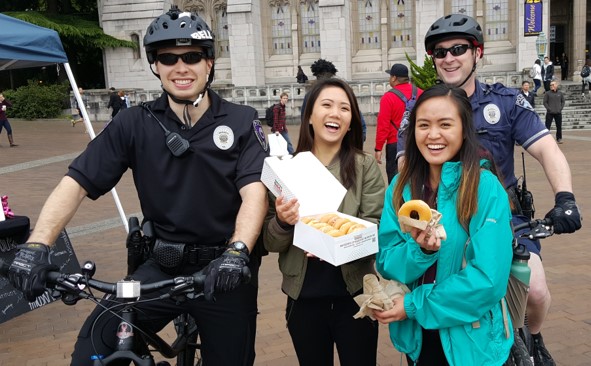 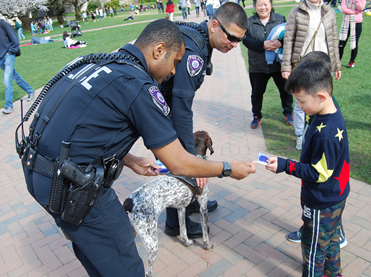 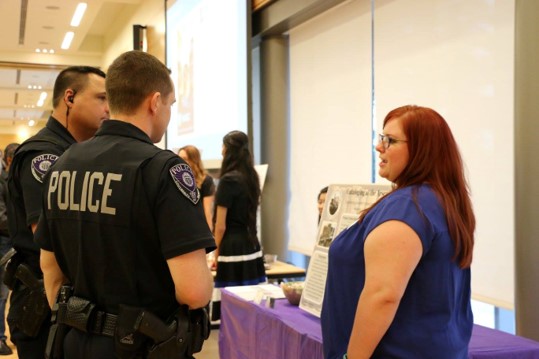 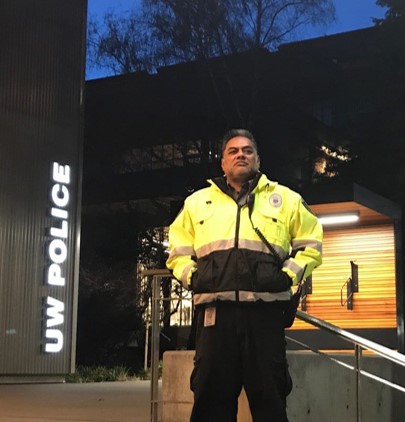 [Speaker Notes: Goal of UWPD is to support you during this next stage of your life.
As UWPD we are here to help you transition from young adults living at home to responsible graduates living on your own.
It is important that you start learning to be accountable for your actions now while you have a support system set up to see you succeed.
Fully Commissioned CALEA Accredited LE Agency with full police powers
5th Reaccreditation (KCSO, WSP)
Outreach and involvement within our community and local LE partners – SPD areas like the AVE
CIT Training – resources available to our homeless community]
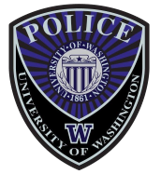 UW Police Facts
Full service police department independent from Seattle PD
Open 24/7, 365 days a year
100% of Officers have attended the 40 hours Crisis Intervention Training (State only requires 8 hours)
All Officers are equipped with Tasers and less lethal force options
All marked patrol vehicles are equipped with recording devices
Two K-9 units are all Bomb/Explosive detection
UWPD is both state and nationally accredited law enforcement agency
WASPC (State)
CALEA (National)
[Speaker Notes: We are not SPD. We are independent yet work with SPD. Mention CIT training and K-9s.]
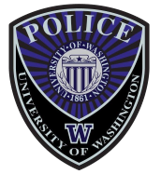 Crime on Campus
2022 Crime Statistics
Property Crime
Arson – 5
Motor Vehicle Theft – 86
Burglary – 65
Theft - 536
Person Crime
           Sexual Assault – 6
           Agg. Assault – 6
           Robbery - 2
[Speaker Notes: You are safe being a student here. Person on Person crime is relatively rare. You need to focus on Property based crimes while maintaining situational awareness for the person on person crimes.]
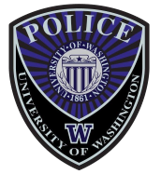 Be Alert
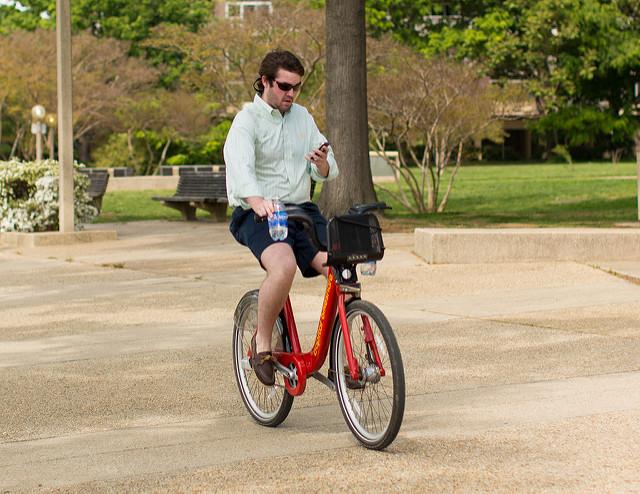 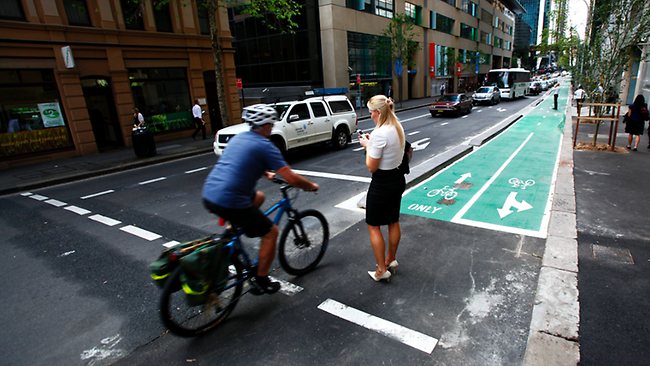 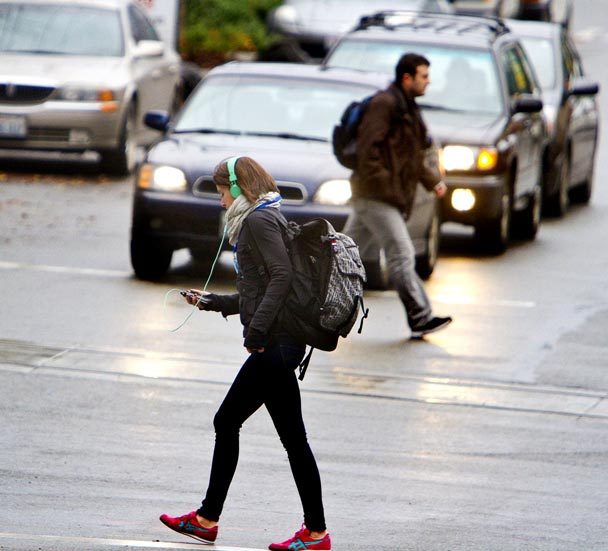 [Speaker Notes: Even though we emphasize keeping your property safe, your own safety is most important…]
>What is happening around me?
>Where am I, and where do I need to be?
>Is anyone or anything a threat to my health and safety?
Personal Safety
Start with situational 
awareness
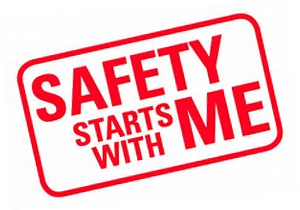 [Speaker Notes: Encourage the students that safety starts with you!
We are here to support and assist you; however only you can take ownership of your personal safety.]
>Wherever you are, stay ‘tuned-in’ to your surroundings.
>Trust your instincts. If something or someone makes you uneasy, get out or go a different direction - Follow your ‘gut’ reaction.
>Show confidence - be aware and in control. Body language works.
Personal Safety
Situational awareness
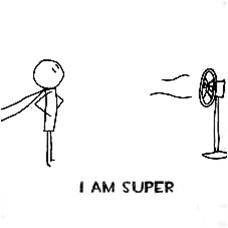 >Use the ‘buddy system.’
>Stay in well-lit, well-traveled areas.
>No shortcuts through wooded areas, parking lots or alleys.
Personal Safety
Practical Advice
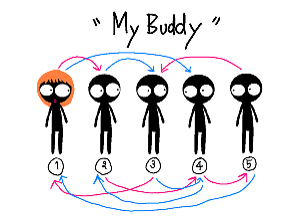 >No law enforcement agency calls individuals seeking payment for fees over the phone nor do they accept gift cards as payment for such fees.
>No law enforcement agency calls individuals and demands money under any circumstances or threaten to arrest or deport you for not paying.
>Do not willingly give up your personal information to anyone over a phone conversation or email. Do not open attachments!
Financial Security &
Identity Theft
Scams, Phishing, and Social Engineering
>Any official correspondence will be in letter format, through certified mail with official agency letterhead or face-to-face contact.

If you are in doubt about any email, phone call, or letter…contact the UWPD!
Financial Security &
Identity Theft
Scams, Phishing, and Social Engineering
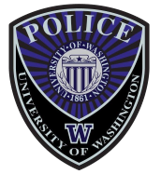 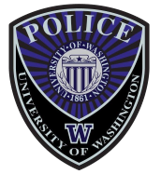 Protect Your Property
>Register your property with a serial number
–Electronics:   http://police.uw.edu/ereg/
–Bicycles:    https://bikeindex.org/uw
>Lock or secure it properly
>Report suspicious activity
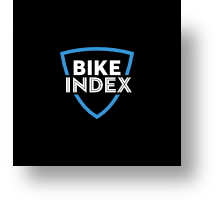 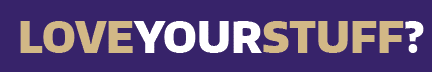 police.uw.edu/loveyourstuff
[Speaker Notes: Encourage females to register for the RAD program]
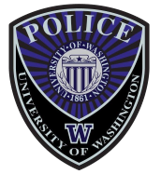 Bicycle Security
Best Practices at the Racks
Use a U-Lock with a chain lock.
Lock both wheels to the frame and the rack with the chain lock.
Lock the wheel without quick release to the frame and the rack.
Never use a cable lock alone. Seriously...it’s bound to get stolen.
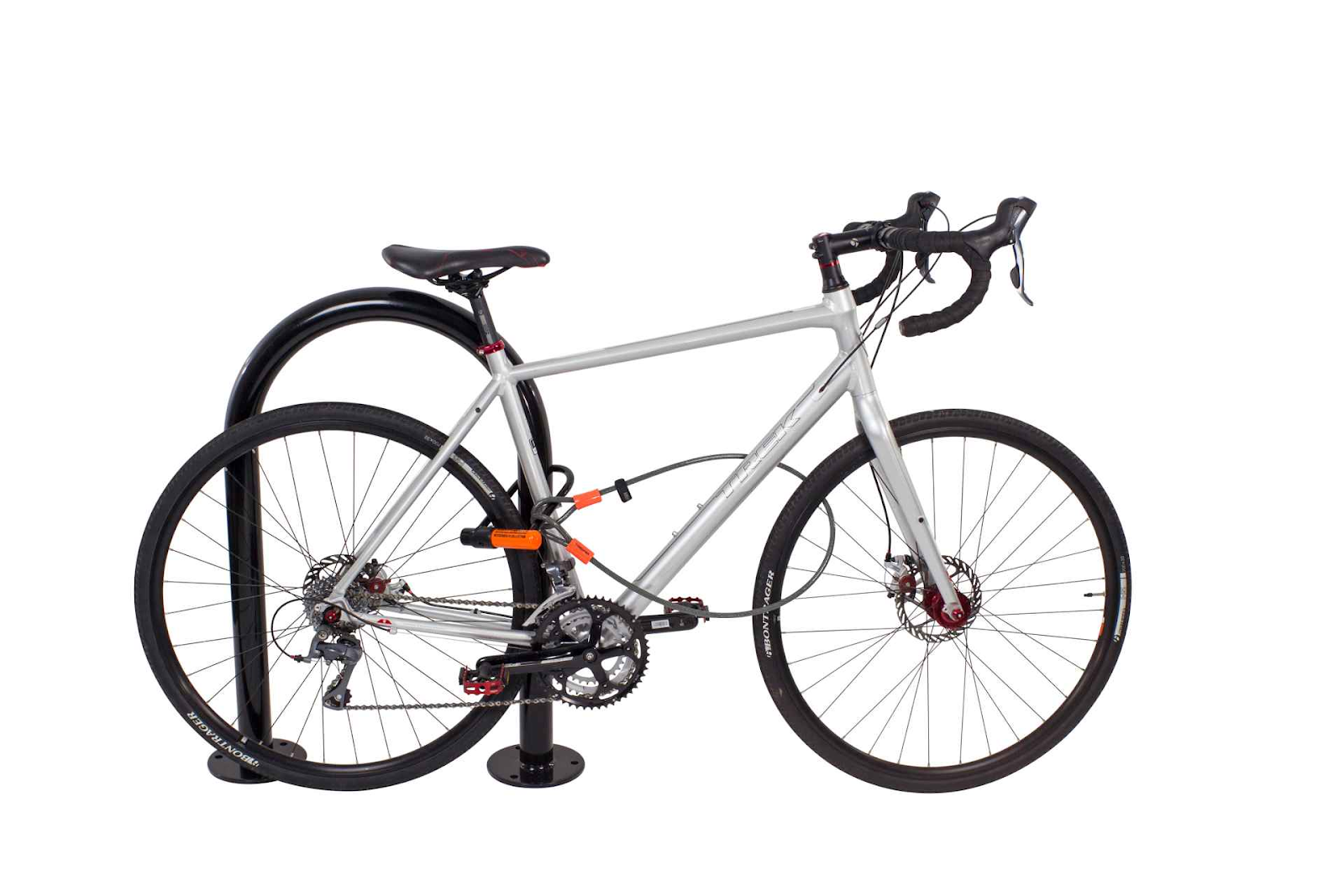 [Speaker Notes: The best way to lock up your bike is with a U-lock combined with a chain lock. Pictured here is a cable lock which is better than nothing.]
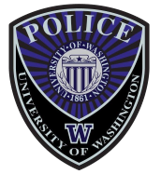 Bicycle Security
Did we mention never using a cable lock alone? That’s right...we did.
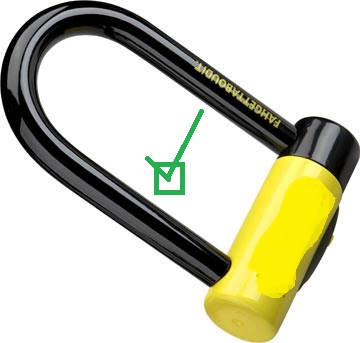 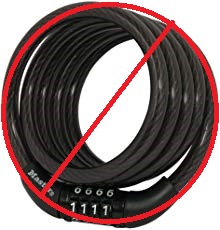 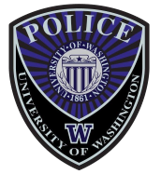 Safety Programs
> Husky NightWalk: 
206.685.9255
> Confidential Advocates: 
lwadvoc@uw.edu
> Community Engagement: 
engagepd@uw.edu
SafeZone App:             
      https://police.uw.edu/safezone-app/
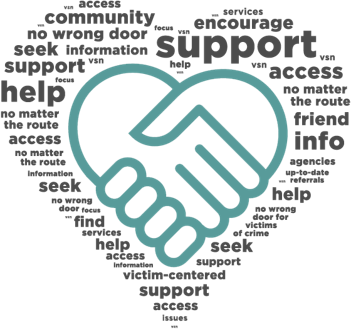 [Speaker Notes: Encourage females to register for the RAD program]
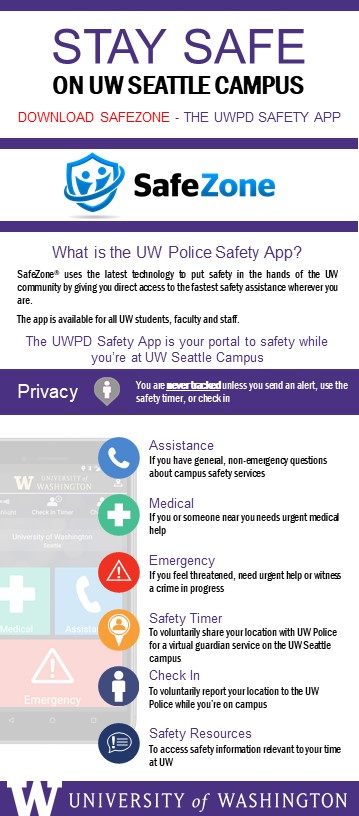 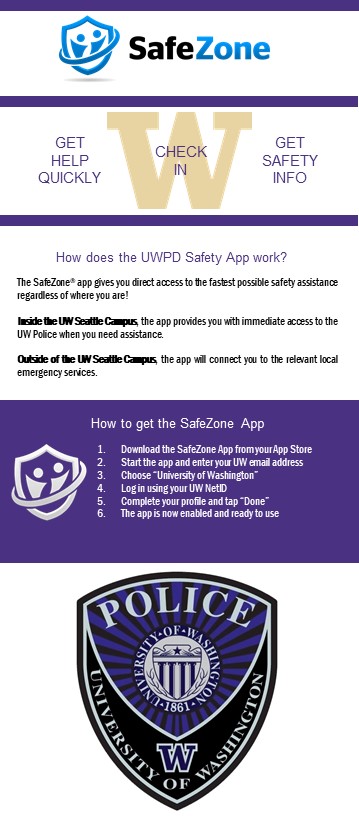 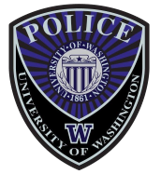 UW Alert
>UW Alert:  www.uwalert.org
–SMS text, email

>Timely Warnings
–Notification of Criminal Incidents
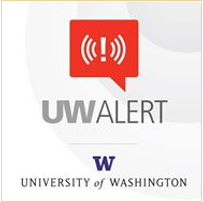 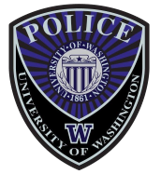 Contacting Us
Emergencies: 911
from a cell phone, ask to be transferred to UWPD
> Code Blue Phones or Yellow Call Boxes
> Non-emergencies:   
206.685.UWPD (8973)
> Anonymous Tips:    
206.685.TIPS (8477)
> General Email:  
uwpolice@uw.edu
> Events/Outreach: engagepd@uw.edu
> Husky NightWalk: 206.685.WALK (9255)
            Follow Us on Social Media!
    Free giveaways and prizes!
                       @UW_Police
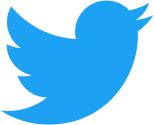 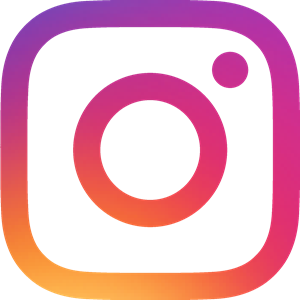 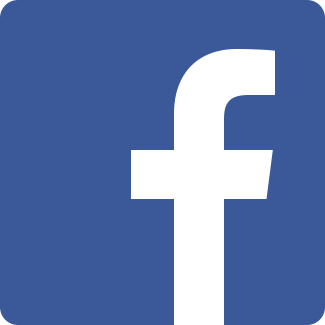 [Speaker Notes: Open the floor to questions.
If there are questions (non-emergent), encourage to visit UWPD at our website and Facebook, and use the UW Police email for general questions.]
College of the Environment Student Advisory Council (SAC)
Zachary Bengtsson
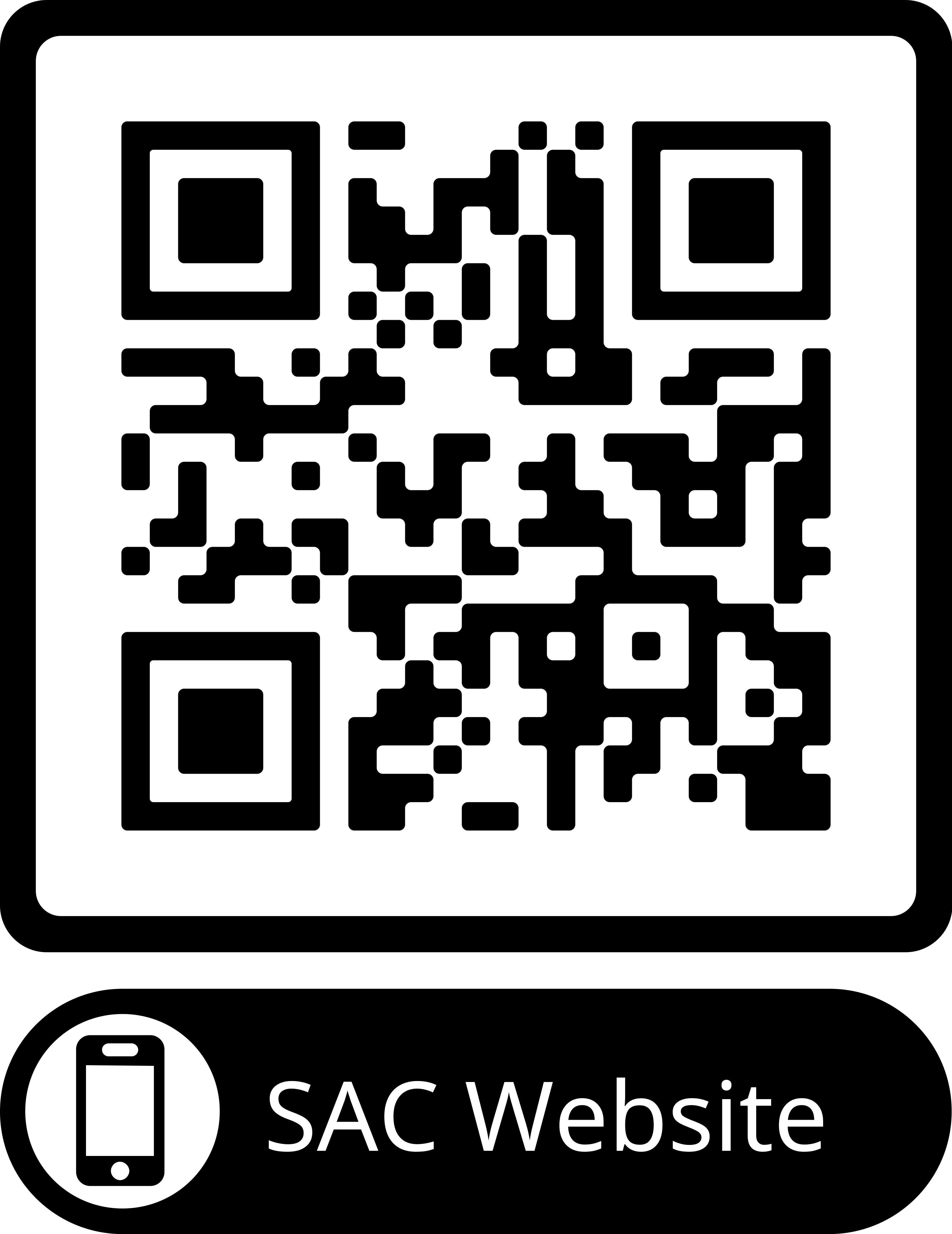 CoENV Student Advisory CouncilGraduate Representatives
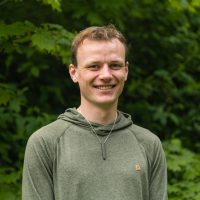 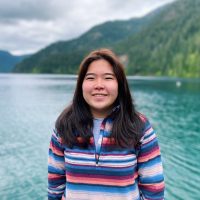 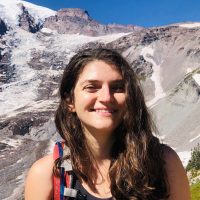 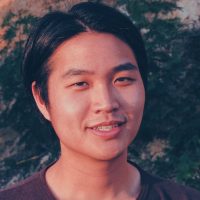 Alec Solemslie
SEFS
Aina Hori
SMEA
Emma Heitmann
ESS
Terrance Wang
SAFS
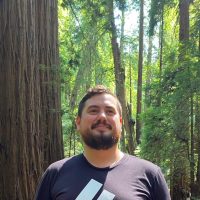 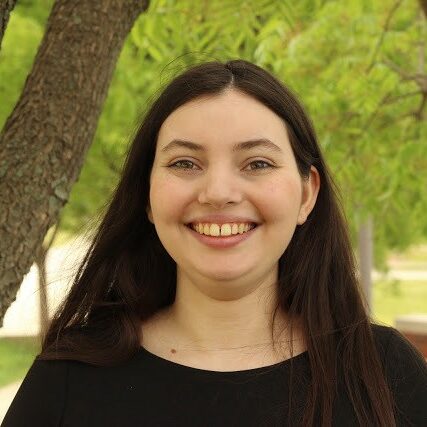 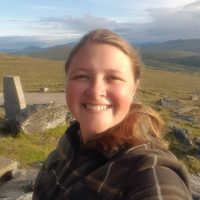 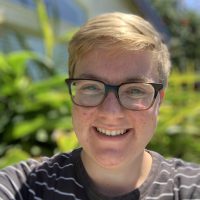 Zoe Rand
QERM
Katy Christensen
OCEAN
Zach Bengtsson
SAFS (co-chair)
Ariel Jacobs
ATMOS
Graduate and Professional Student Senate
Jack Flesher
UNIVERSITY OF WASHINGTON
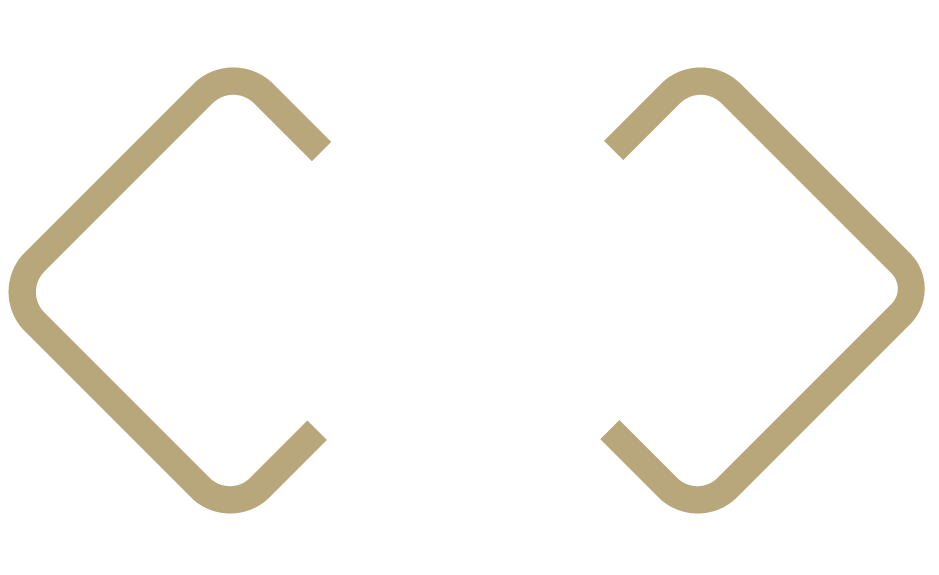 Graduate and Professional
Student Senate
[Speaker Notes: Thank you all so much for being here, and thank you to the [DEPARTMENT/PROGRAM NAME] for this opportunity to speak to you all. My name is _____________ and I’m a student in [PROGRAM] and a/the [GPSS POSITION]. Today, I am excited to introduce you to the Graduate and Professional Student Senate, or GPSS.]
ABOUT GPSS
WE ADVOCATE for the needs and interests of our constituentsWE PROMOTE professional development and foster a sense of community and connectionWE AMPLIFY graduate and professional student voices and experiencesWE ASPIRE to eradicate inequities existing within institutionalized academic settings
[Speaker Notes: So what are we, what do we do, and why should you care about us? GPSS is the governing body that services the needs and interests of over 16,000 graduate and professional students at the University of Washington, representing a crucial piece of the University’s shared governance system: WE ADVOCATE for the needs and interests of our constituents on campus and at the state and federal levels. WE PROMOTE professional development and foster a sense of community and connection through our events, programming, and funding opportunities. WE AMPLIFY graduate and professional student voices and experiences to ensure our shared values are upheld at all levels of university decision-making.WE ASPIRE TO ERADICATE inequities existing within institutionalized academic settings that inhibit an equitable, inclusive community within the university.]
Executive Senators
Senators
UW Graduate & Professional 
Students
Officers
Liaisons
Staff
[Speaker Notes: To accomplish these, we have built a dedicated, talented, and fun team. At our core, GPSS is comprised of UW graduate and professional students, whose needs and interests we represent. Our Senators, two from each degree program, make up the Senate body itself. These include our seven Executive Senators, who are elected to our Executive Committee, which also is home to our six elected Officers: the President, Vice President of Internal Affairs, Vice President of External Affairs, Vice President of Equity and Inclusion, Vice President of Administration, and Vice President of Finance. We are all supported by the nine staff members we employ. Finally, we have GPSS liaison positions for graduate student to be appointed to University-wide boards and committees.]
Advocacy and Lobbying
Funding
What GPSS does:
Committees
Appoint Liaisons
Events
[Speaker Notes: Funding: Travel Grants ($300 Domestic/$500 International), Diversity Funds (up to $500), Departmental Allocations (Up to $1000), and Special Allocations to support RSOs (Up to $750)

Advocacy and Lobbying: In addition to the work done in Senate, GPSS creates a legislative agenda, and lobbies at state and federal levels for the values and needs of graduate and professional students (Legislative issues survey!, LAB, Legislative Reception, Grad Day on the Hill, and WSA). 

Committees: GPSS currently has 9 committees (6 open to all graduate students and 3 open only to Senators). More on these in a moment! 

Appoint Liaisons: GPSS appoints graduate and professional students to University-wide boards and committees, and offers them support and networking to make sure that graduates students are represented at all levels of decision making and that the information gained there is communicated back to graduate students. 

Events: GPSS hosts many events throughout the year, both professional and social, geared towards improving the quality of life for graduate students and creating spaces and opportunities for community.]
2023-2024 Legislative Interest Survey
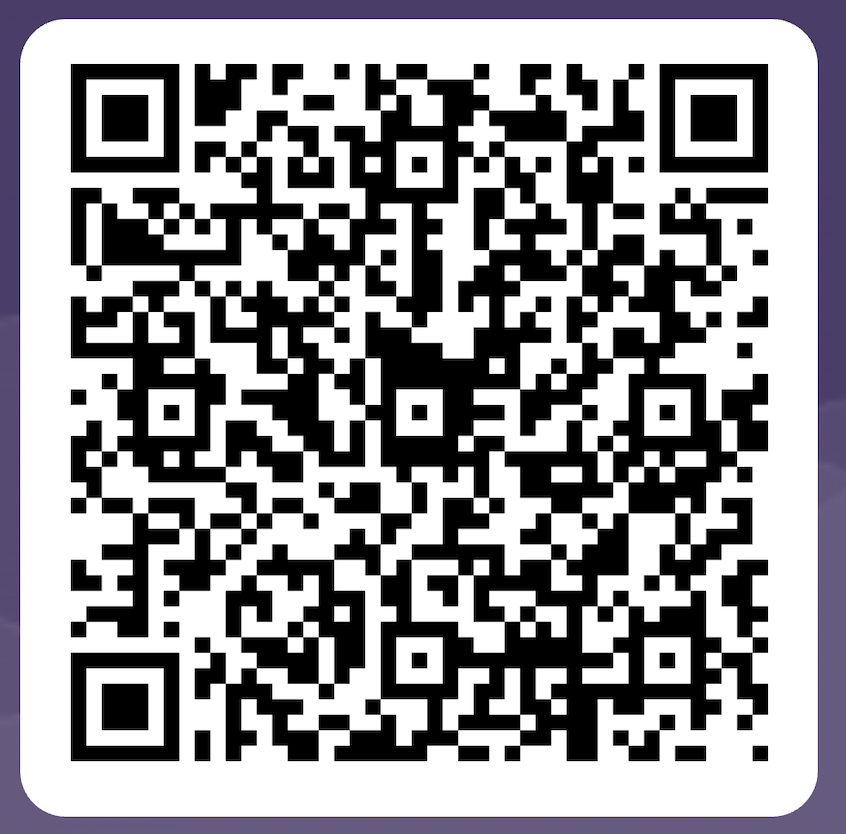 [Speaker Notes: Every year, GPSS conducts a survey to guide the Legislative Agenda to make sure that we are advocating for the causes and issues about which graduate and professional students care. Please take a moment to fill out our 2023-2024 Legislative Interest Survey.]
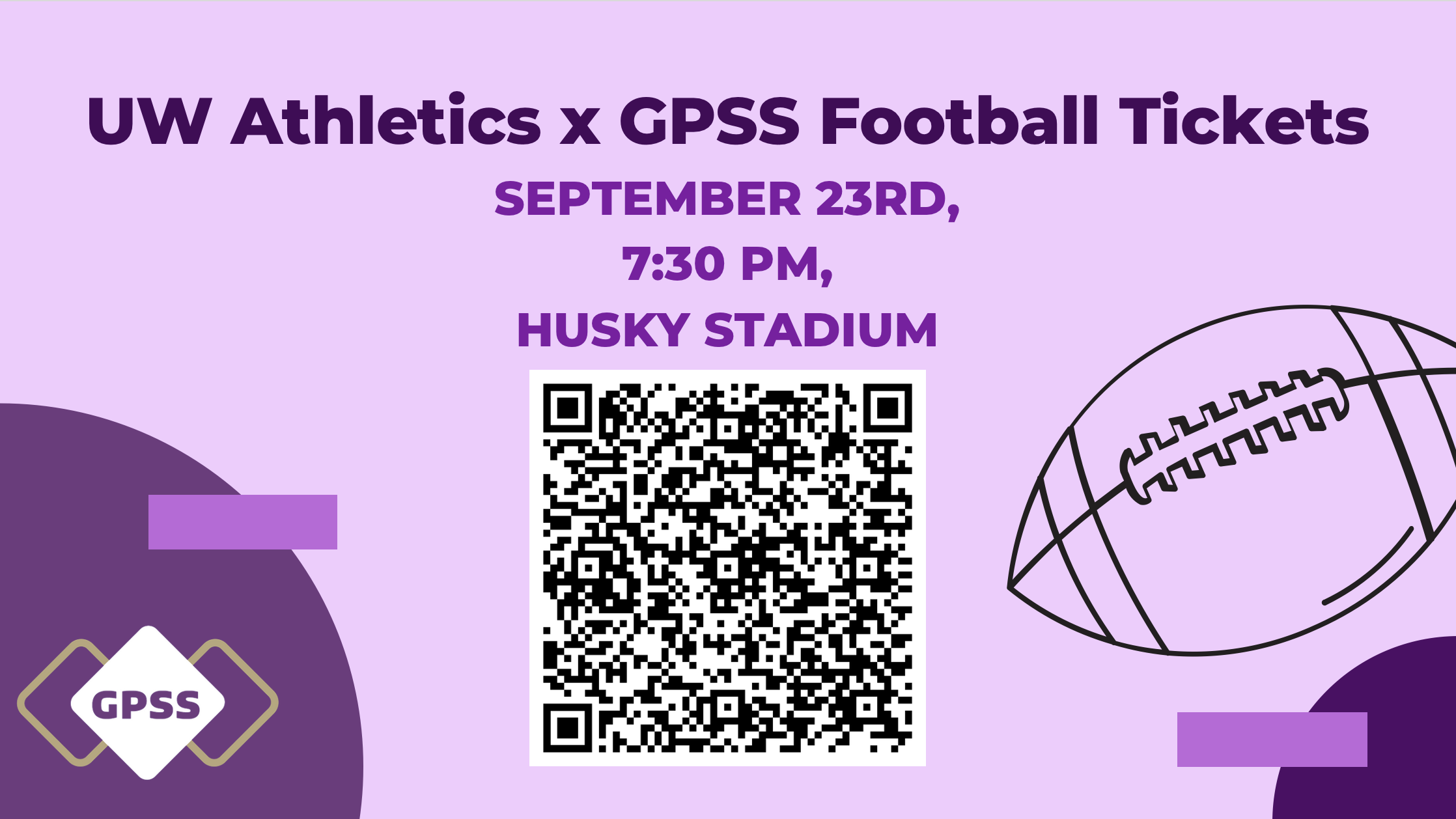 [Speaker Notes: One upcoming event is a GPSS collaboration with UW Athletics for the upcoming football game on 9/23 against the California Golden Bears. We have a section of reserved tickets at a lower cost available to students and their families and friends. If you're interested, please scan this QR Code!]
UW New Student Convocation
September 24
1:30-2:30PM PST
Alaska Airlines Arena
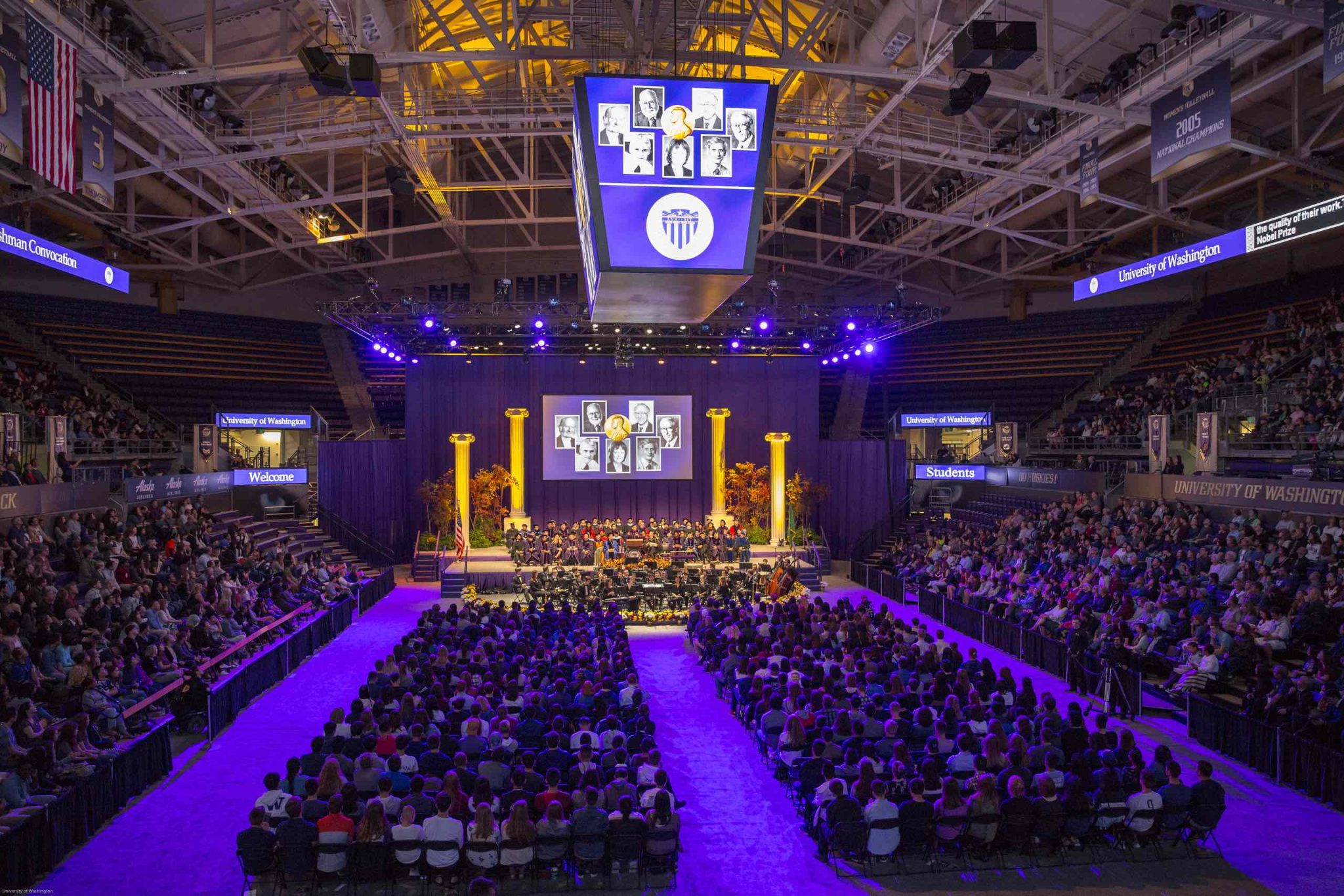 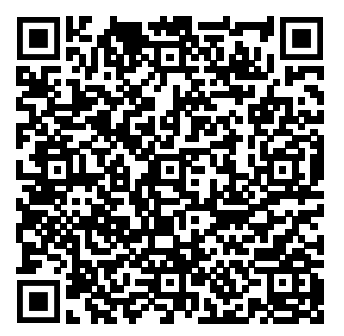 Sign-Up with this QR Code
and
please remember to use the event code “23GRAD”
[Speaker Notes: Another event you can consider as an incoming graduate student is attending the UW New Student Convocation on September 24th, from 1:30-2:30. Convocation does require pre-registration, which you can complete using this QR code link to the form. When you sign up, please remember to use the event code “23GRAD”.]
Legislative Advisory Board (LAB)
Diversity Committee 
Science & Policy
Travel Grants
Arts Council
Committee for Senators Motivation and Retention (CSMR)
Judicial
Elections
Finance & Budget
*Highlighted committees are only open to GPSS Senators
COMMITTEES
[Speaker Notes: Our GPSS Committees play a vital role in the functioning of GPSS, as well as representing an opportunity for wider graduate student involvement than just Senate. We rely heavily upon willing and committed graduate and professional students who want to make an impact to join our various committees because of this. Outside of the three highlighted, these committees are open to all graduate and professional students:The Legislative Advisory Board (LAB) develops the aforementioned Legislative Agenda ahead of Winter Quarter’s legislative session in Olympia and assists with lobbying, advocacy, and student organizing efforts.The Diversity Committee awards diversity funds and collaborates with other campus diversity events and programs, as well as developing their own. This Committee is being reinforced and restructured to better reflect the importance of this work, and we appreciate feedback on how it should continue to support students.The Science & Policy Committee enhances the discourse between scientists and policy makers through advocacy and student empowerment.
The Travel Grant Committee allocates $25,000 in travel grants to graduate students for participation in academic/professional conferences.The Arts Council advocates specifically for the arts and humanities, which are not always a priority in university discussions and decision-making. Likewise, it fosters a community of support and collaboration among graduate students in the arts and humanities. 
The Committee for Senators Motivation and Retention (CSMR) is a new committee whose mission is to find ongoing and relevant ways to motivate Senators, promote Senator retention, and recognize Senators’ work in GPSS. 
The Committees only open to GPSS Senators include:The Elections Committee, which oversees the elections process for next years Officers in Spring Quarter, the Finance & Budget Committee, which develops the annual GPSS Budget and oversees Departmental and Special Allocations, and the Judicial Committee, which investigates and manages grievances concerning the internal workings of GPSS such as compliance with our Constitution or Bylaws and grievances against Officers or Senators.]
GPSS Senate Meetings are Every Other Wednesday @ 5:30PM in HUB 332
(and via Zoom)
ALL ARE WELCOME! 

October 4: OPEN HOUSE: 3-5PM (PST), GPSS OFFICE (HUB 314)

October 18: First Senate Meeting: 5:30-7:30, HUB 332
[Speaker Notes: Our GPSS Meetings are every other Wednesday and open to the public, just like our Committees. Meetings will be on Zoom presently: they are normally in the HUB. These are the primary settings we conduct official business, such as passing resolutions on behalf of graduate and professional students. We will have a GPSS open House on October 4 from 3-5 in the GPSS Office (HUB 314), and our first meeting will be October 18th and designed to be approachable for those with no student government experience. You’re always welcome at these meetings, you’re always welcome at GPSS. In the words of our President: “Come as you are; you belong here; you are enough.”]
HOW TO GET INVOLVED
Attend Senate Meetings
Become a Liaison
Join a GPSS Committee
Become a Senator
Attend Events
[Speaker Notes: If any of what I have described today aligns with your interests and values, I invite you to join us! Please, please reach out. We will get you plugged in. To recap, the ways you can get involved are:Attending Senate Meetings, which are hosted every other Wednesday at 5:30PM;
Becoming a Liaison, representing graduate and professional students on University committees, groups, and boards, which you can contact A.J. Balatico, the GPSS President, about;
Joining a GPSS Committee, with the Legislative Advisory Board, Diversity Committee, Science and Policy, Travel Grants, and Arts Council being open to all students;Becoming a Senator, which is something you can speak with your Graduate Program Advisor or Jack Flesher, the GPSS VP of Administration (gpssvpadmin@uw.edu), about, including if you do not know who your Senators are;
And Attending Events, with a variety opportunities throughout the year.]
CONTACT AND FOLLOW US
Website: gpss.uw.edu | Email: gpss@uw.edu
Phone: (206) 543-8576

Facebook: UWGPSS | Instagram: @gpssuw | Twitter: @uw_gpss
[Speaker Notes: Please feel free to reach out to us at anytime! We will continue to update our website with information on our events, resources, and opportunities, as well as our social media accounts.]
Campus Partners
Graduate Student Equity and Excellence (GSEE)
STEM Pals
ENGAGE
oSTEM
THANK YOU
Welcome to the University of Washington!
[Speaker Notes: Closing points:

•	Snacks, beer, cider, soda, water - please grab and go and do not congregate around food/drink stations. Eat/drink outside only

•	Icebreaker activity: meet your peers
o	Signage: things about you and different conversation prompts are taped on windows outside lobby and on posters on lawn
o	Keep groups small (4-5 people)
o	we’ll start in 10 minutes - rotate to a new station every 5 mins when you hear the bell]